AMS Italia meeting 2023
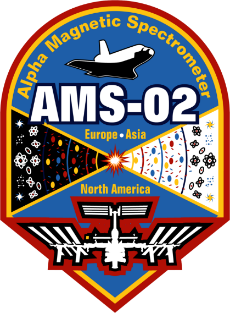 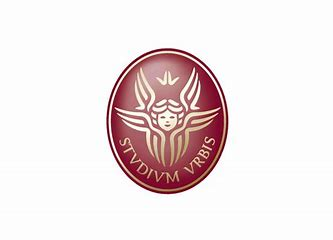 Alessandro Bartoloni
On  behalf of the AMS Roma Sapienza group
Italian Institute for Nuclear Physics (INFN)
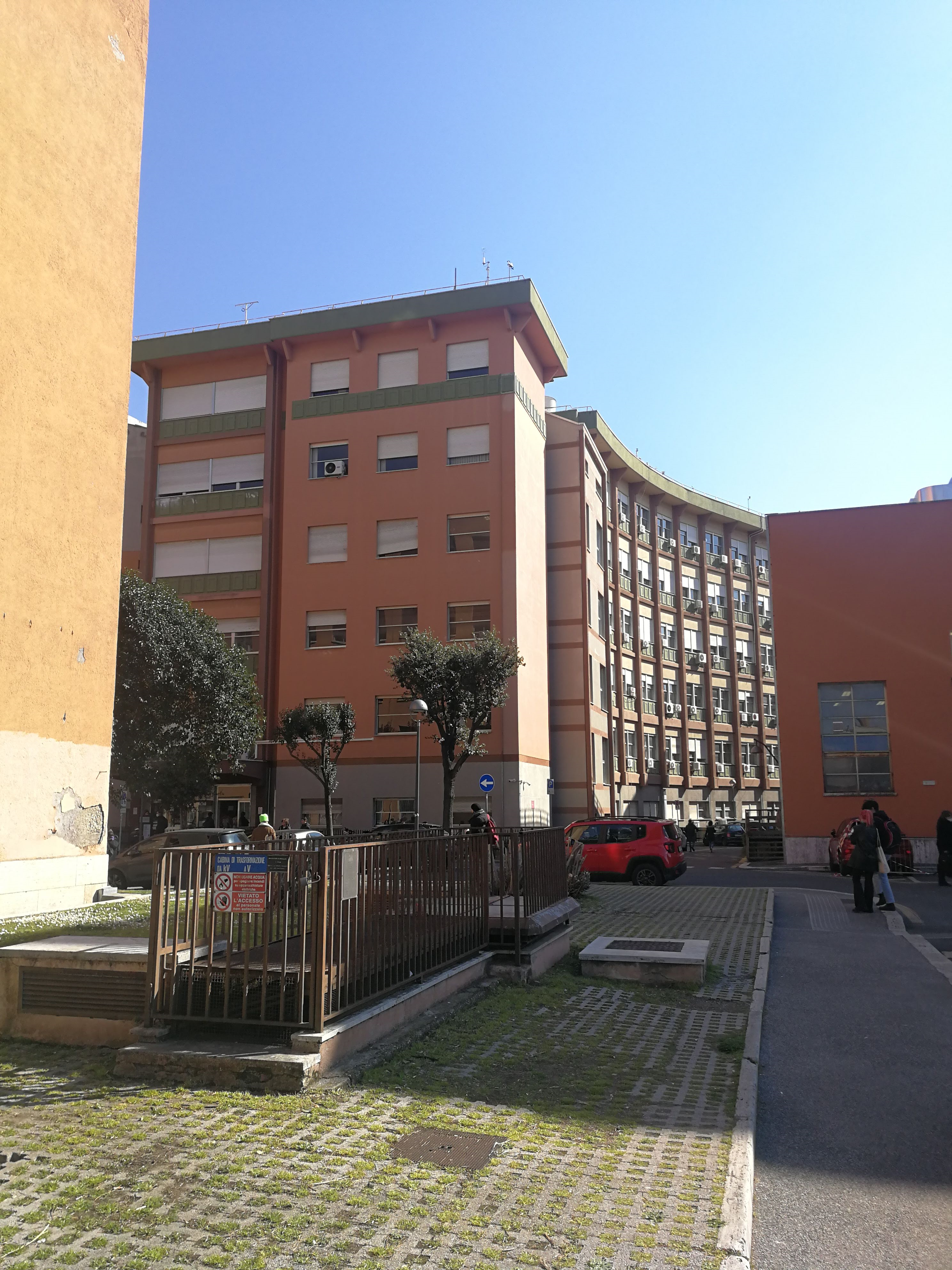 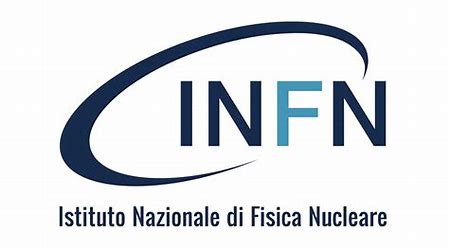 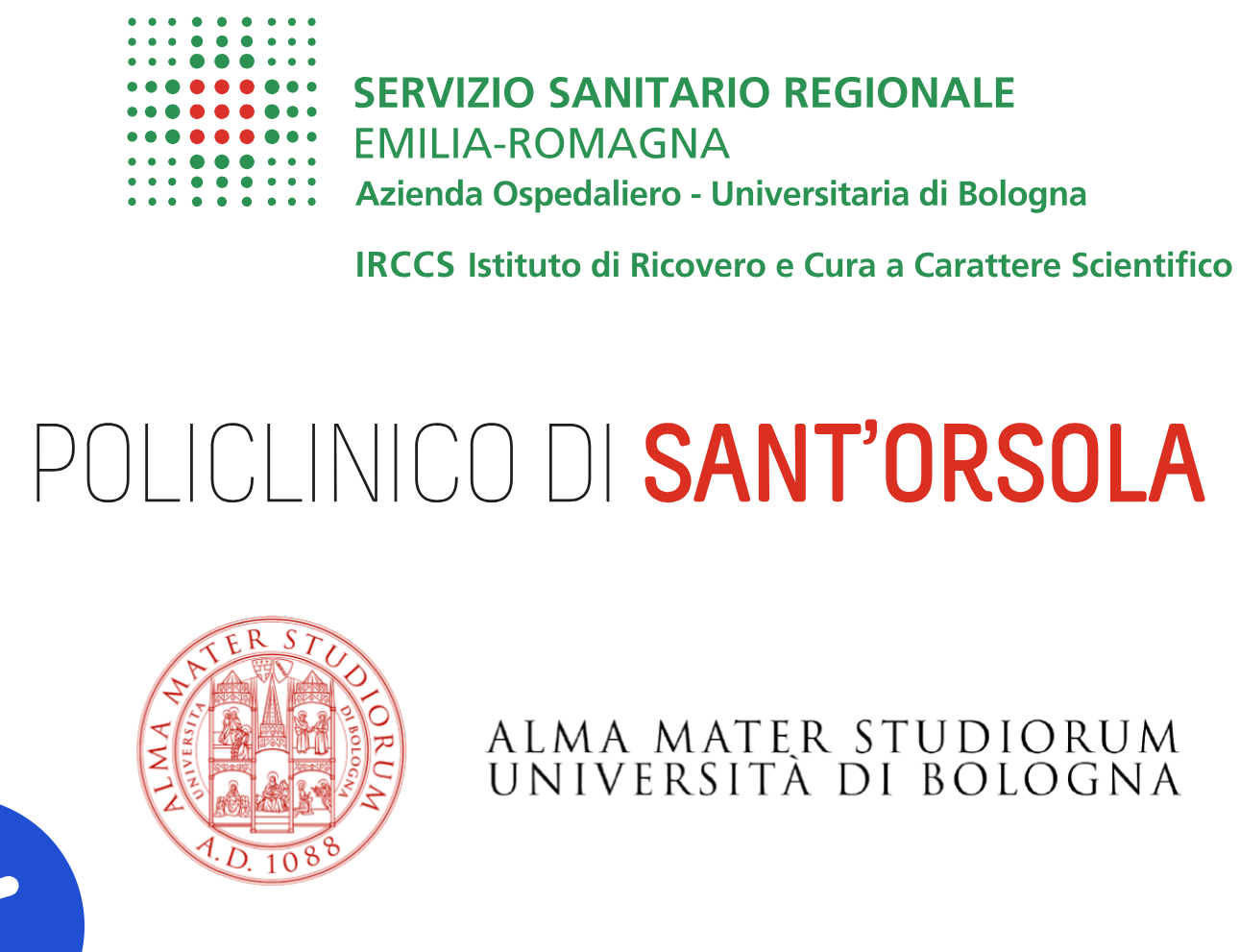 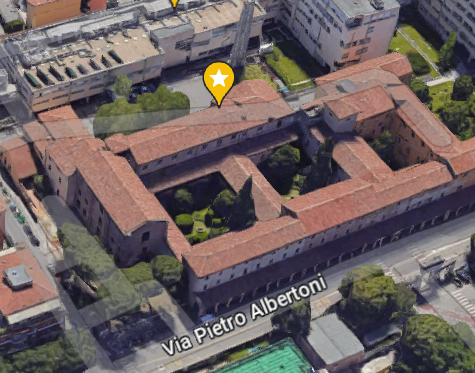 IRCCS – Policlinico di S.Orsola
UOC Fisica Sanitaria
Sapienza Università di Roma 
Dip. di Fisica Edificio “Enrico Fermi”
[Speaker Notes: Space Radiation Characterization for Safe Human Space Exploration and Settlements 
Maybe title can be bigger?]
August 2023
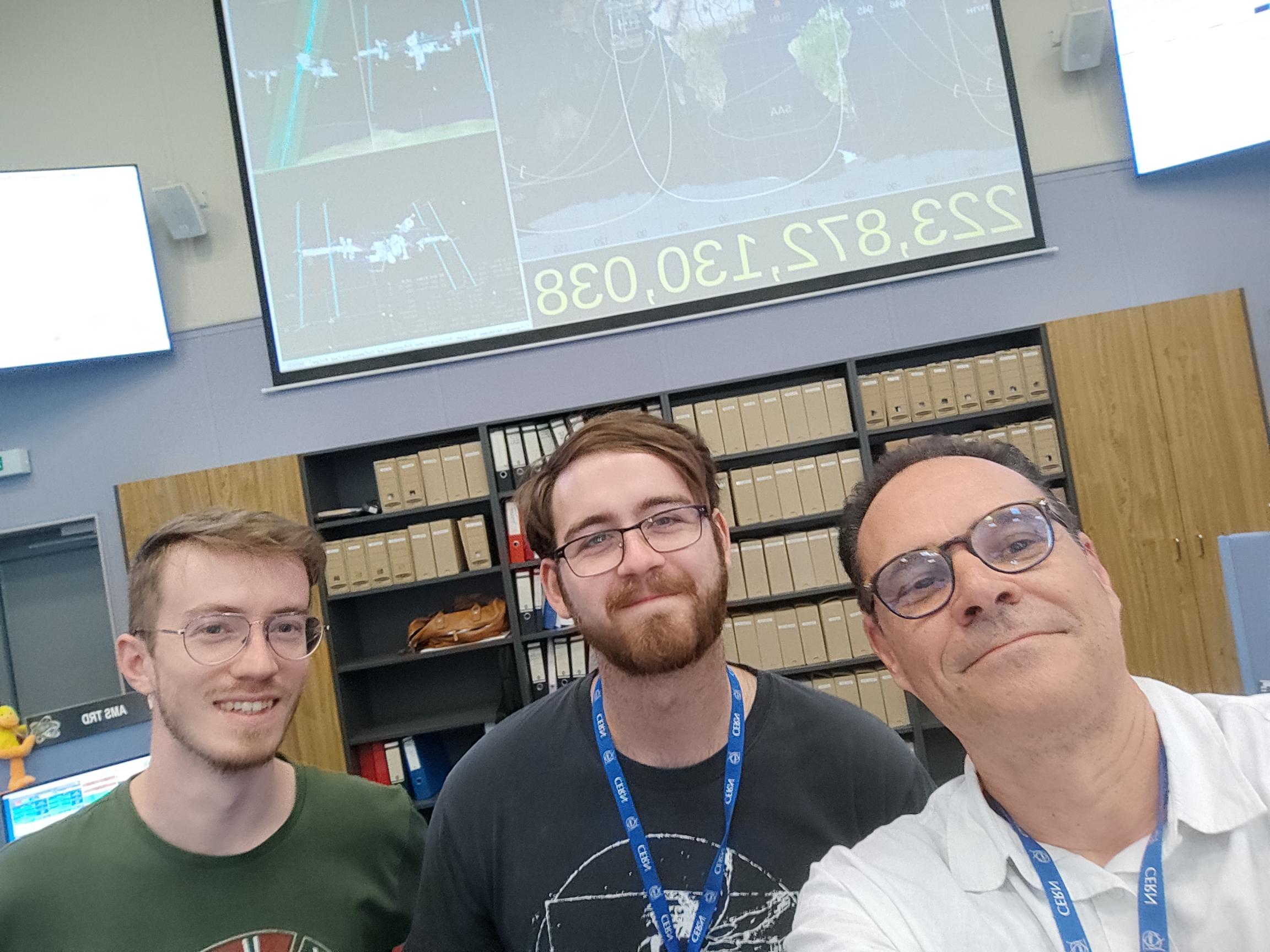 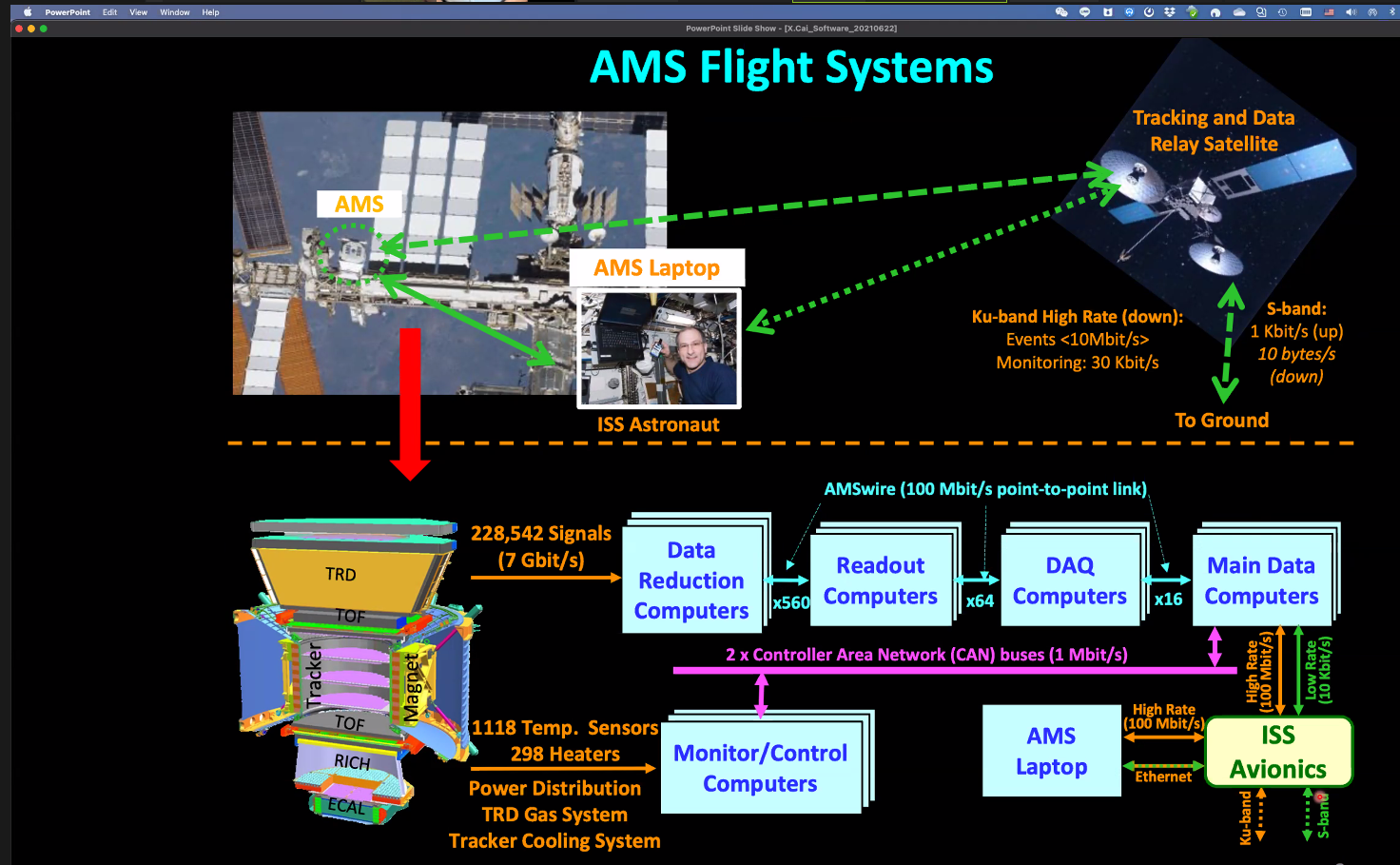 Roma-I group supports AMS operations and hardware upgrade activities  since 201109/2022-11/2023 3 persons did6 blocks x 6 days of POCC shifts in the TEE position
AMS Roma Sapienza – Raw Data Analysis Team
Who: 
A. Bartoloni
AdR (ASI) starting the procedure now 
F. Tng (interniship  from TUB) 
M. Rafiei, S. Parsaei (Kerman University) 
When : Started mid-November 
What : 1st “exercise” is a SEP proton analysis (2022 SEP) 
How : “NAIA style”
An example on Research activities on DEM in progress at AMS INFN Roma-Sapienza Group
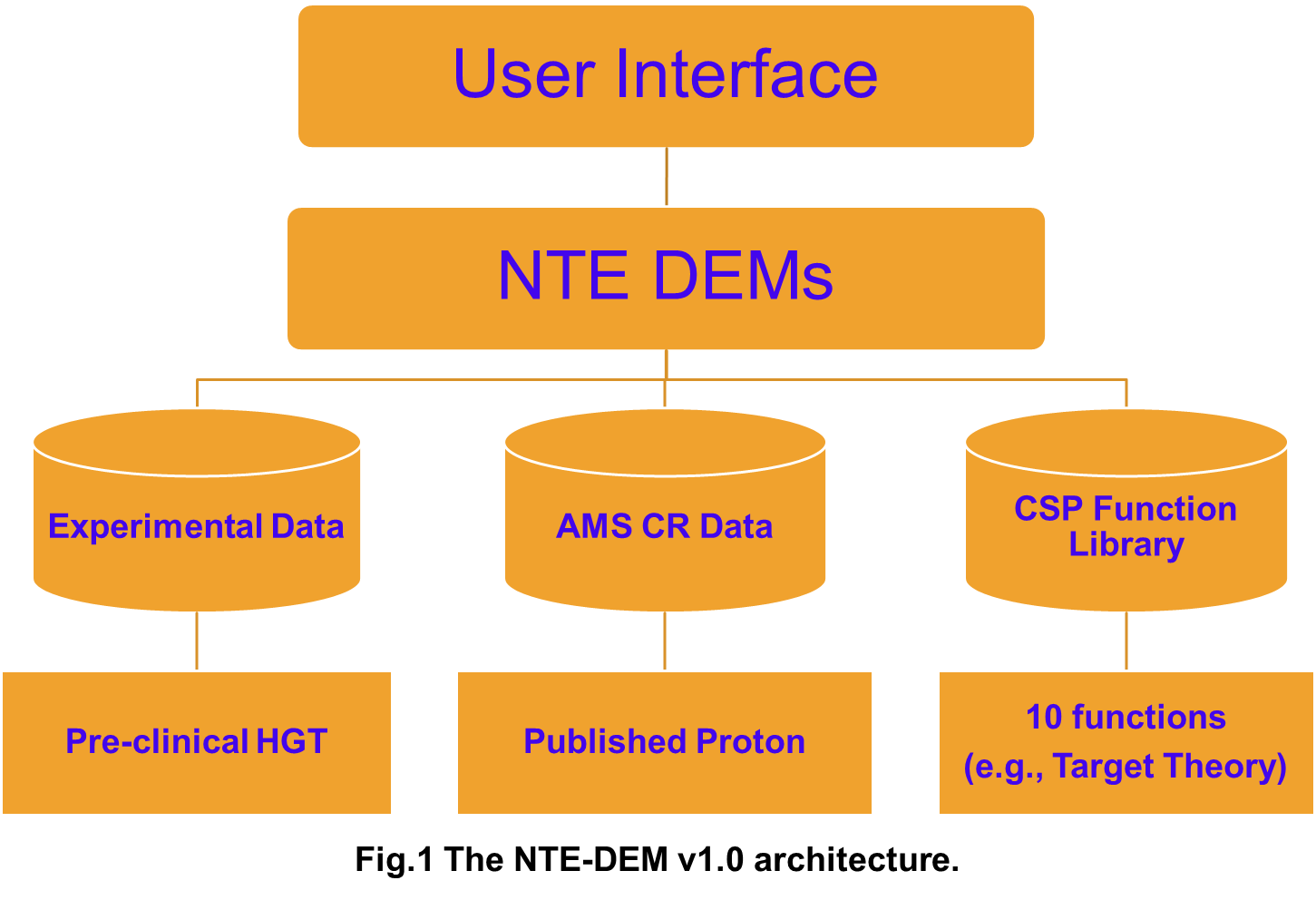 The NTE-DEM aims to combine the existing experimental data (clinical, pre-clinical and in vitro), the cosmic ray fluences, as measured by the AMS detector and the cell survival probability function existing in the literature to produce reliable DEMs. 
We use the R-Studio integrated development environment to code it. The first NTE-DEM release (Fig. 1) comprises a main program and several libraries for>10K lines of code.
11 Settembre 2023 - riunione Referee , Bologna - Italia
4
graphics summary of the paper
…  S-SR
Model
nTNH
LQ Model
AMS data
Tumor Prevalence for Targeted and Non-targeted Effects (TPTE& TPNTE)
Using Alpen et. al. 1993 paper
Cells Survival Probability models
(CSP)
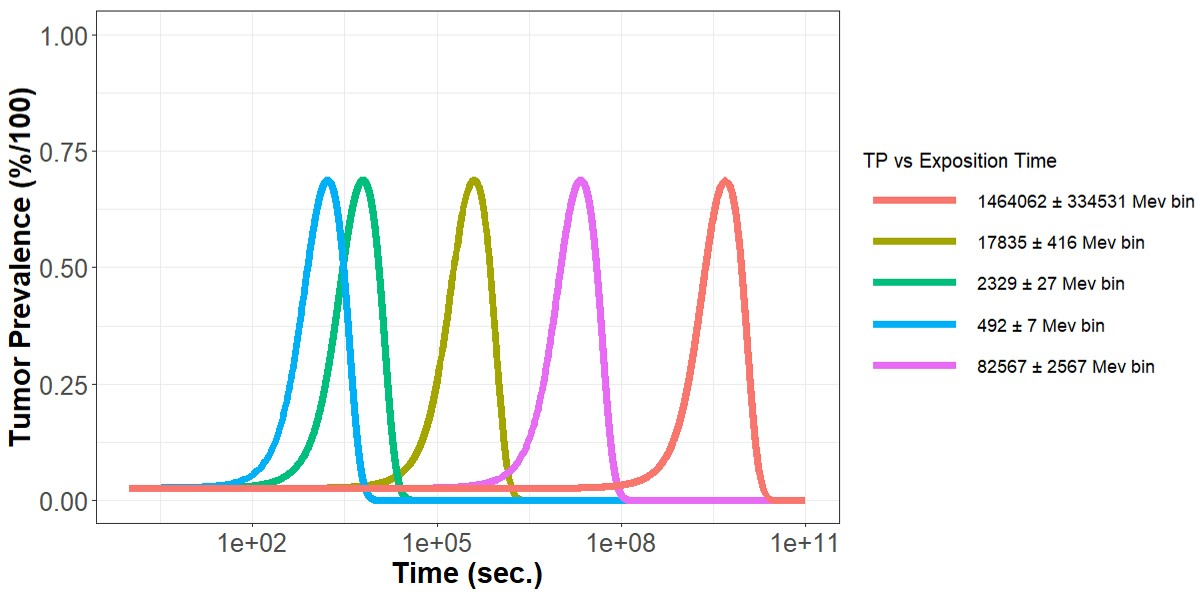 Tumor Prevalence in terms of protons flux and exposition time has been calculated using H functions and plotted for protons for data taken from AMS-02 for different bin energy ranges from 492.4±7 MeV to 1.46±0.335 TeV (from 0.24 KeV/µm2 to 0.04 KeV/µm2 LET values)
11 Settembre 2023 - riunione Referee , Bologna - Italia
5
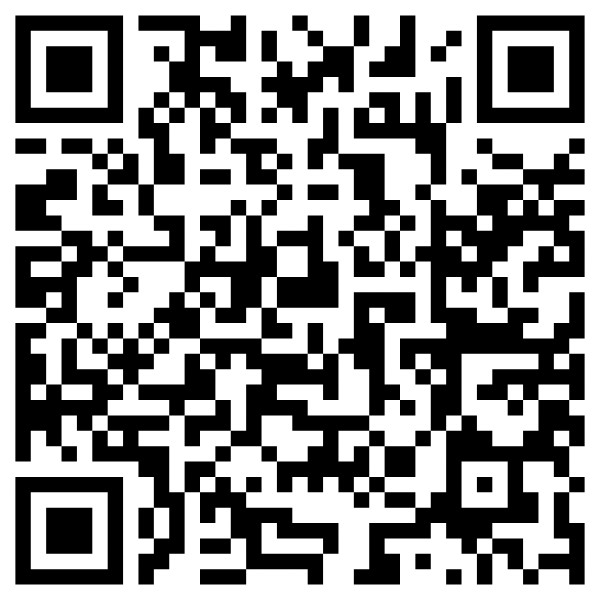 The future evolution of the NTE-DEM
Internal Note (May 2023)
The future evolution of the NTE-DEM software architecture will incorporate advancements to further understand the effects of space radiation exposure.

By utilizing the AMS-02 detector, we will continue to measure and analyze various components of Cosmic Rays (CRs), including electrons and heavy nuclei.

Our ongoing software development aims to enhance the NTE-DEM software architecture by integrating the Radiobiology Mathematical Models' Library, which specifically addresses the biological mechanisms of Non-Targeted Effects (NTE). Additionally, we will leverage AI-based data analysis techniques for more robust and insightful results.
11 Settembre 2023 - riunione Referee , Bologna - Italia
6
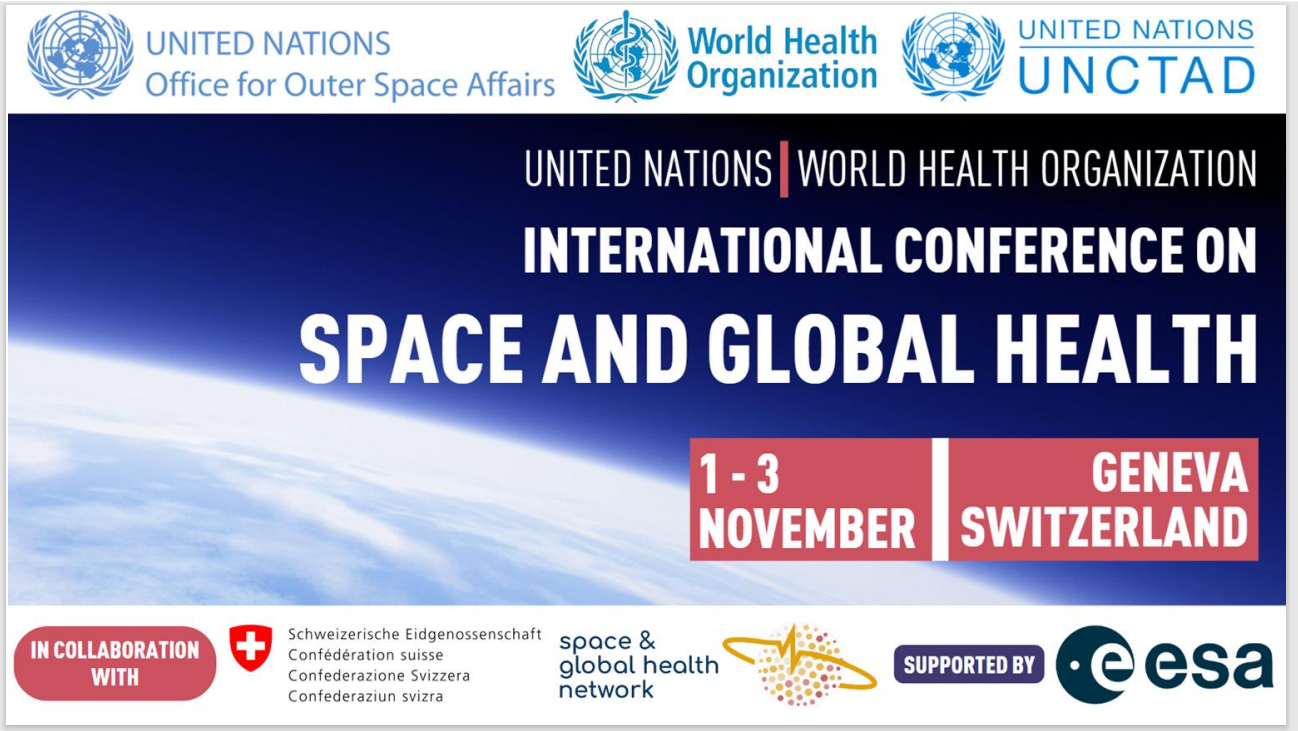 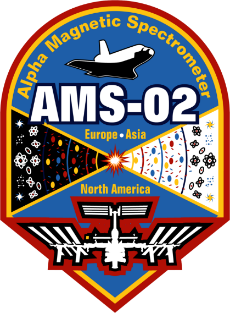 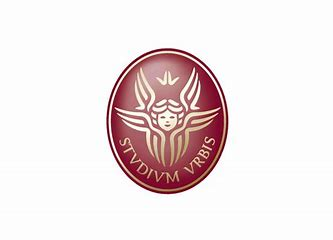 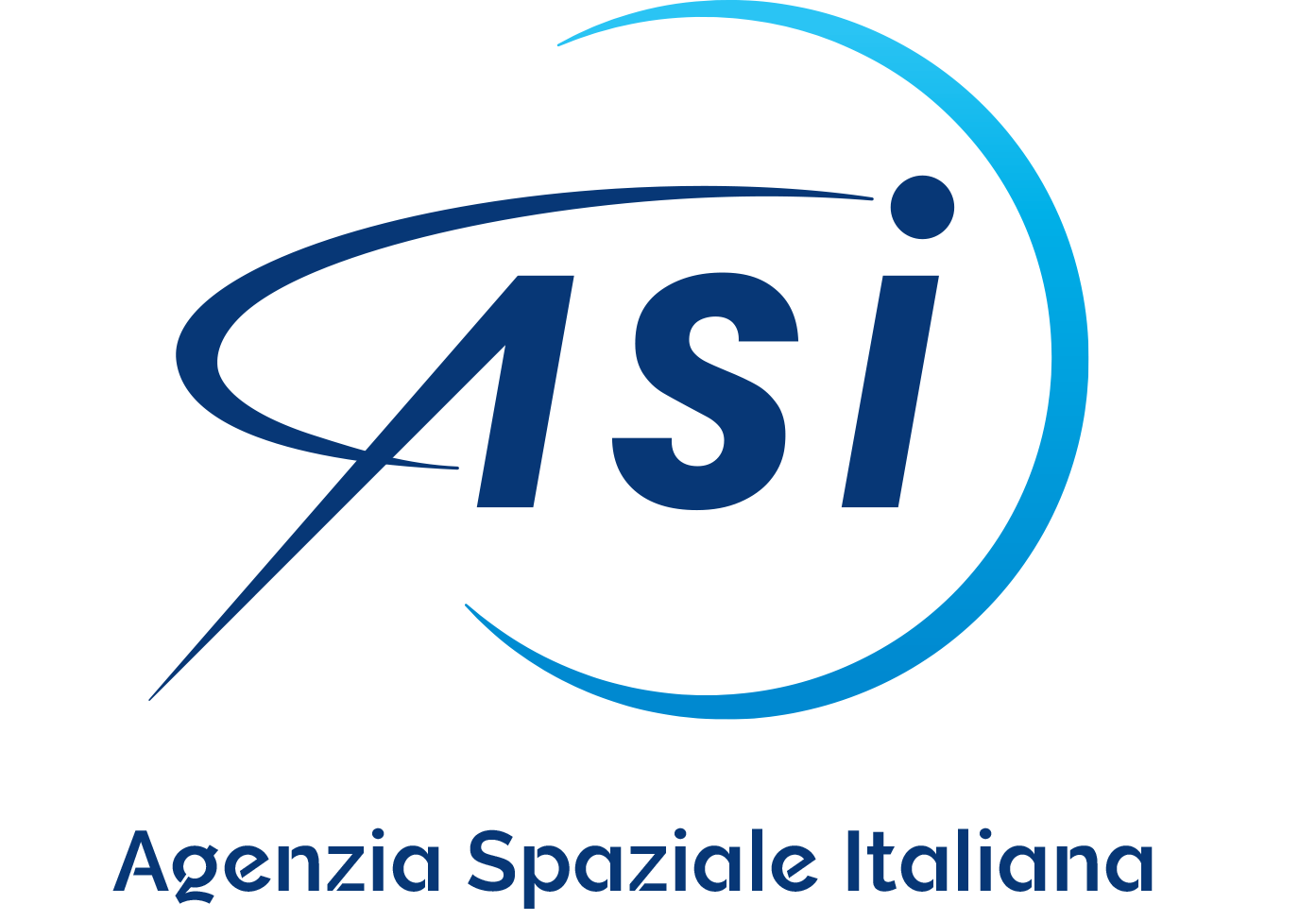 Synergistic Advances in Space Radiation Health Effects:
collaborative insights from AMS Roma Sapienza and Medical Physics Division of IRCCS University Hospital of Bologna
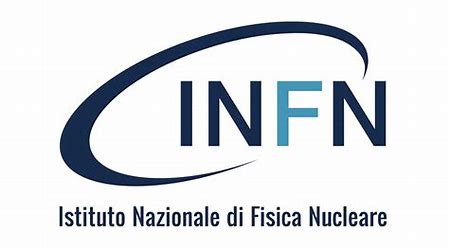 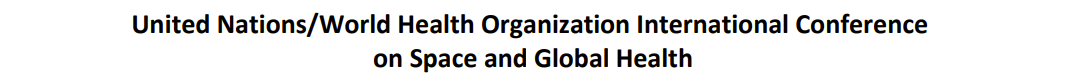 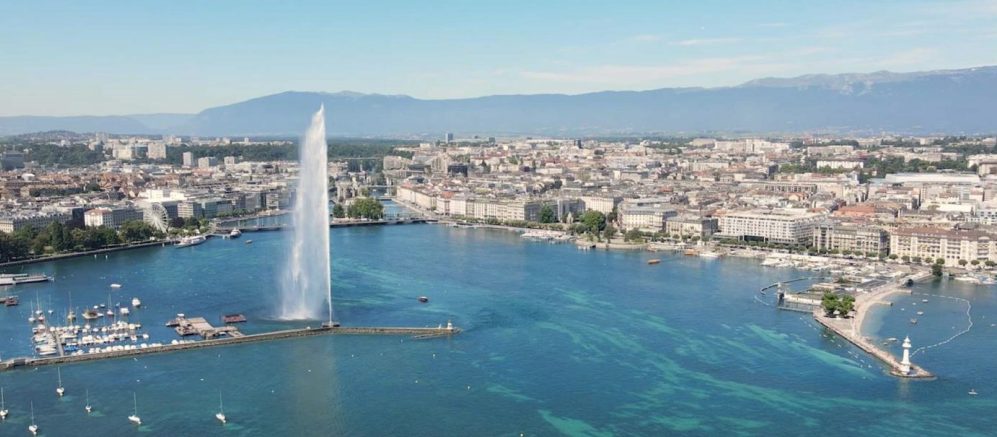 Alessandro Bartoloni
On  behalf of the AMS Roma Sapienza group 
Italian Institute for Nuclear Physics (INFN)
I gratefully acknowledge the strong support from the AMS collaboration, from the INFN Scientific Committee CNS2 and from the Italian Space Agency (ASI) within the agreement ASI-INFN n. 2019-19-HH.0
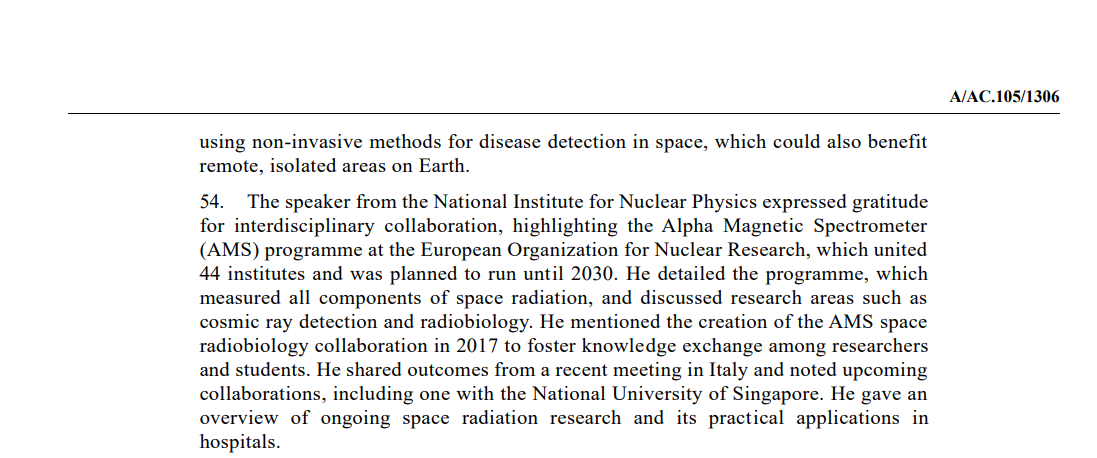 A. Bartoloni - UN/WHO Conference on Space and Global Health
1-3 November 2023
10
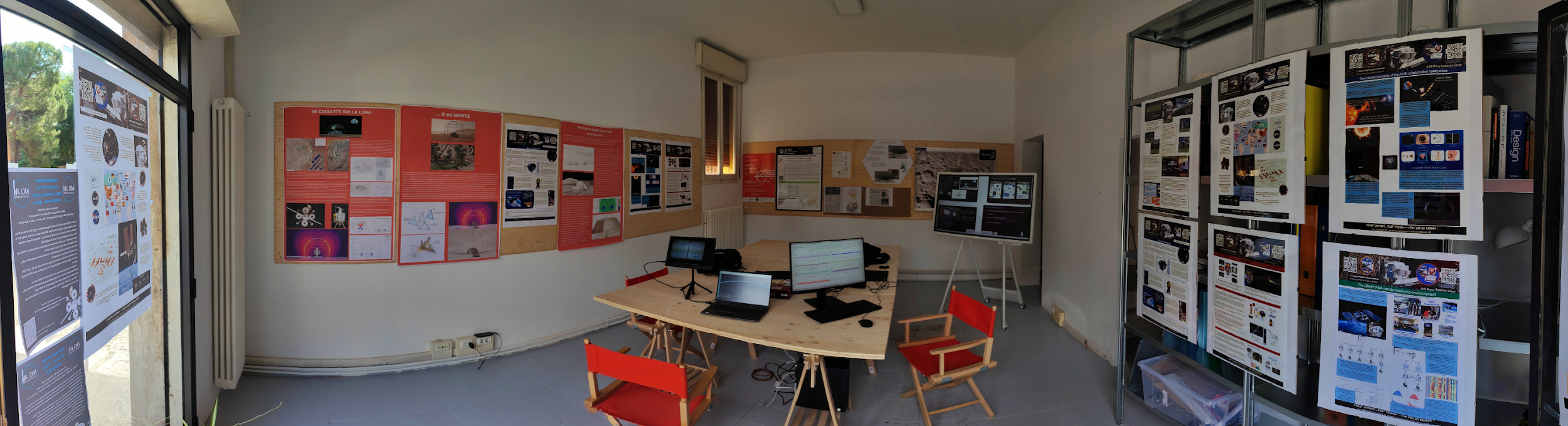 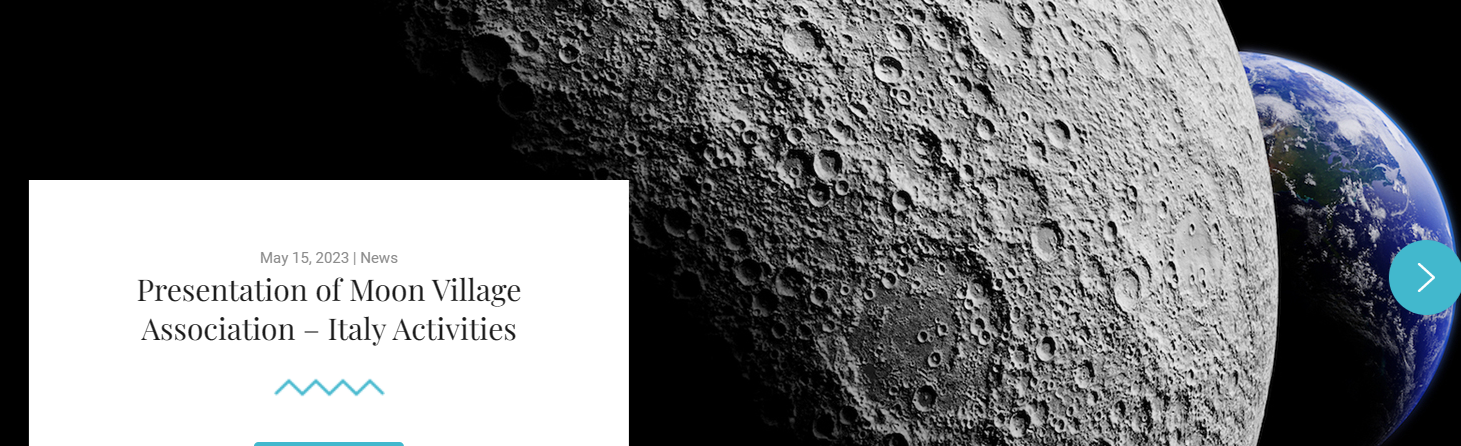 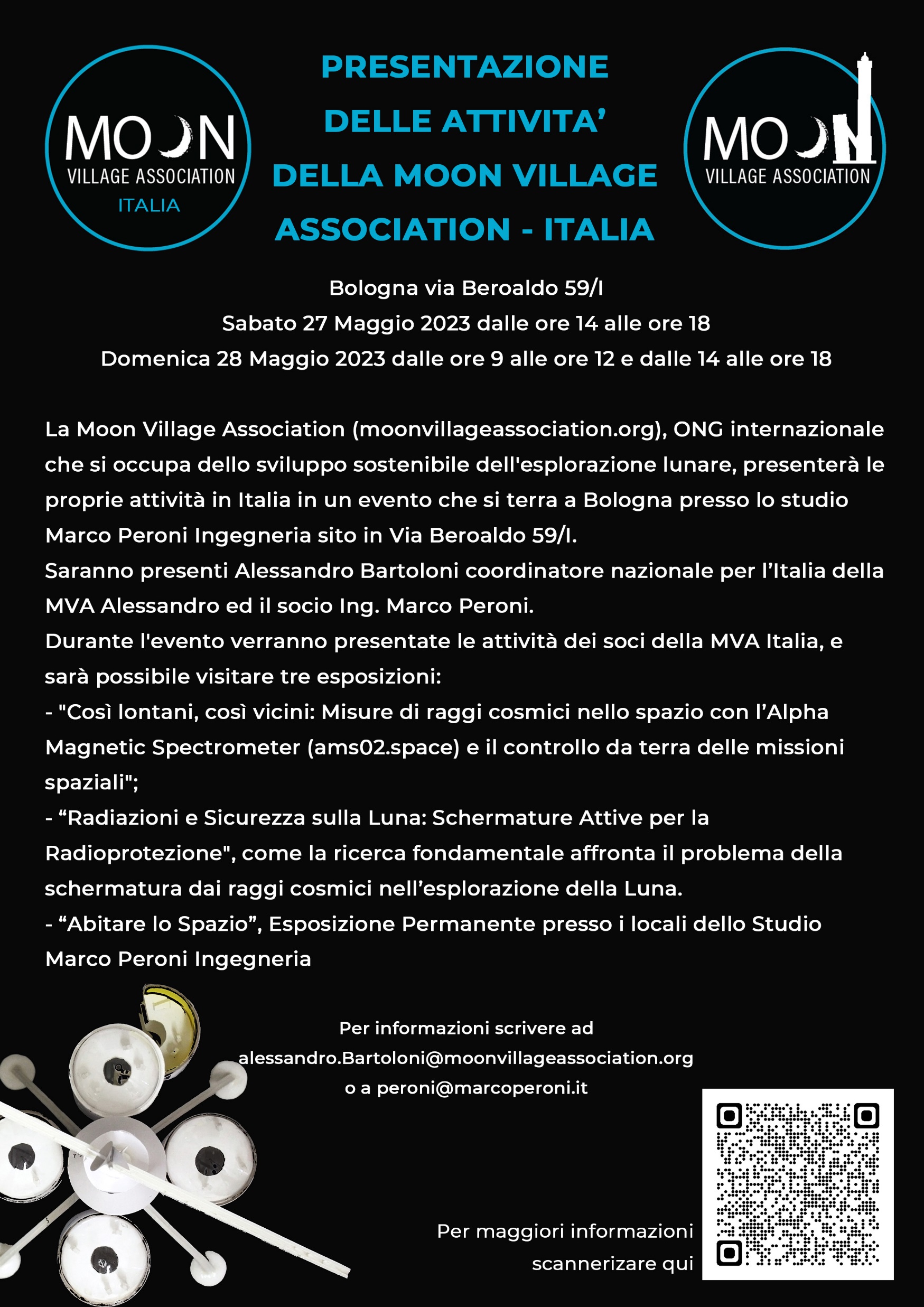 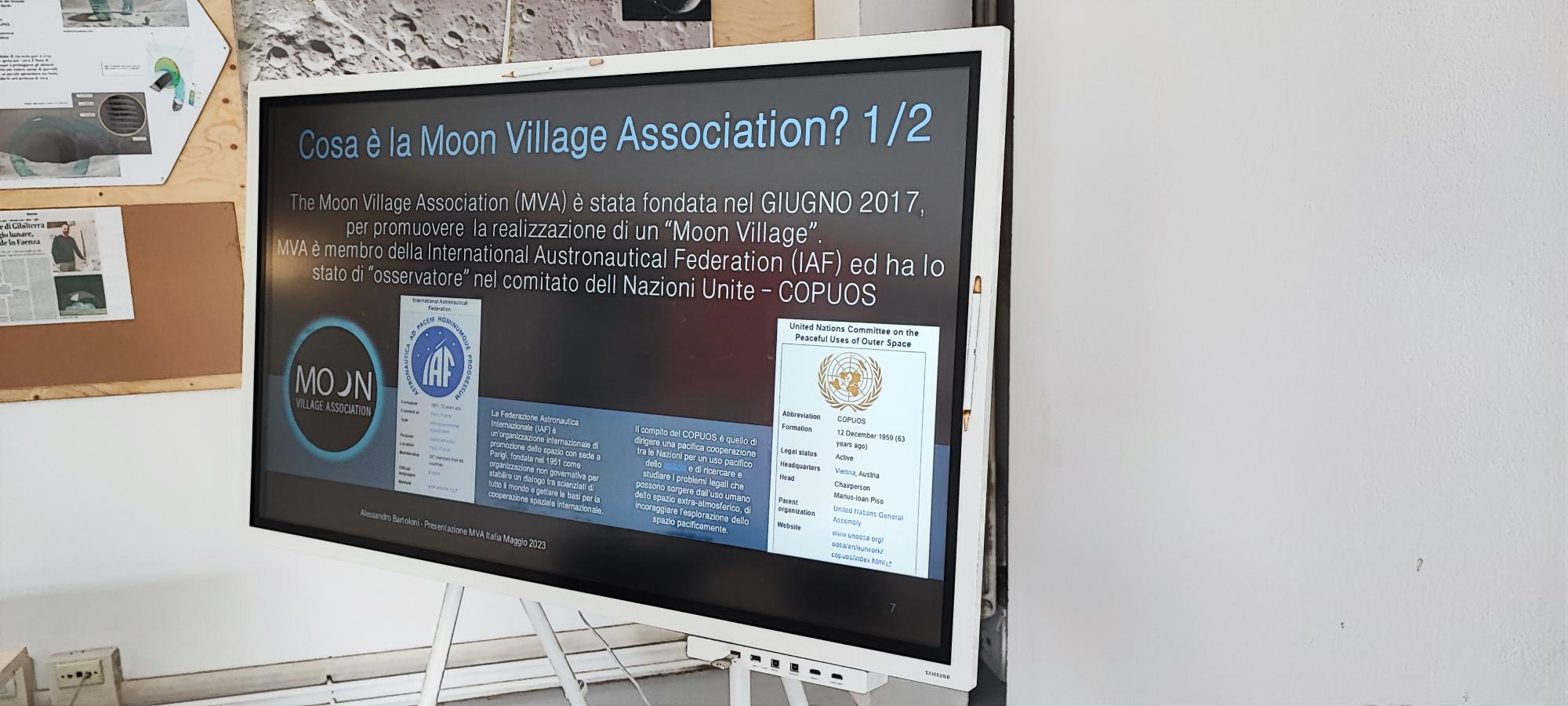 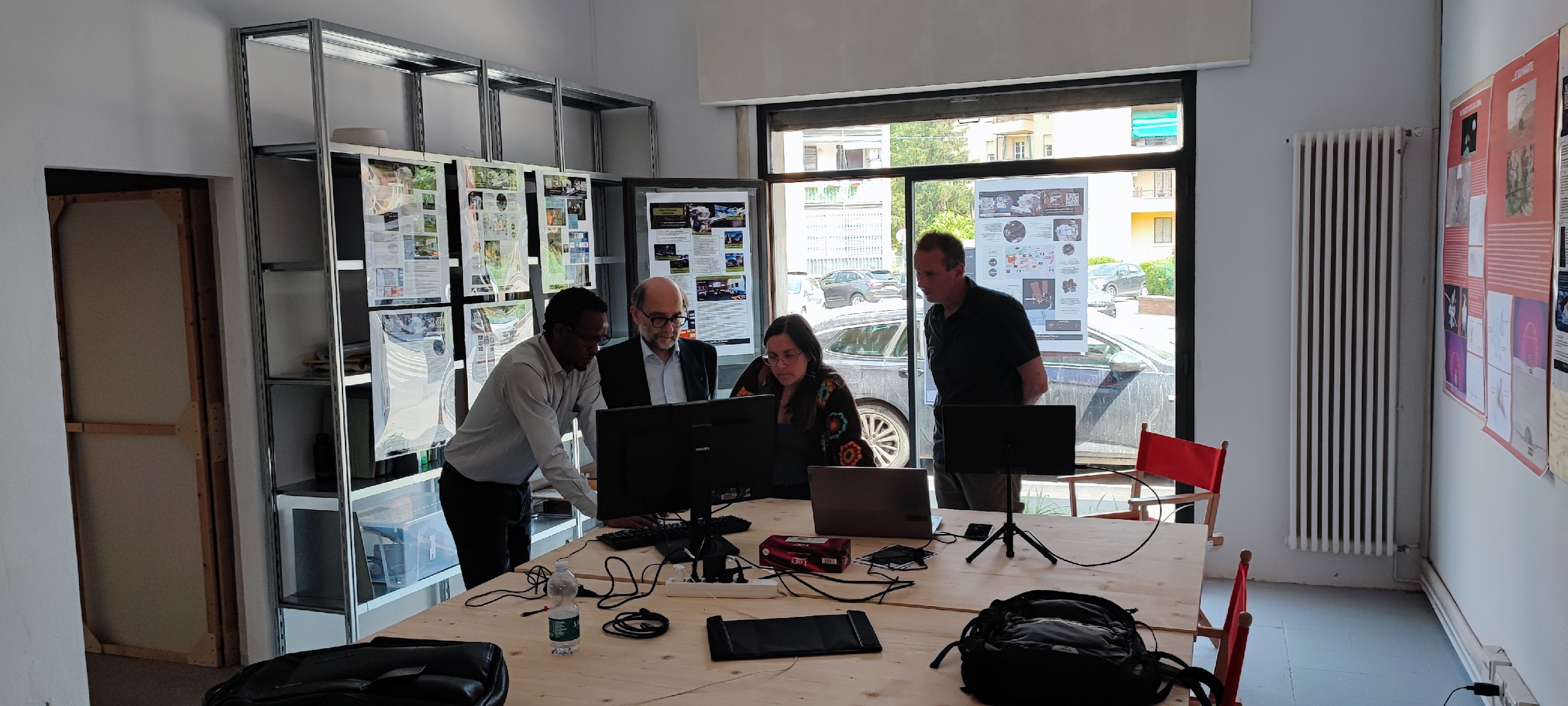 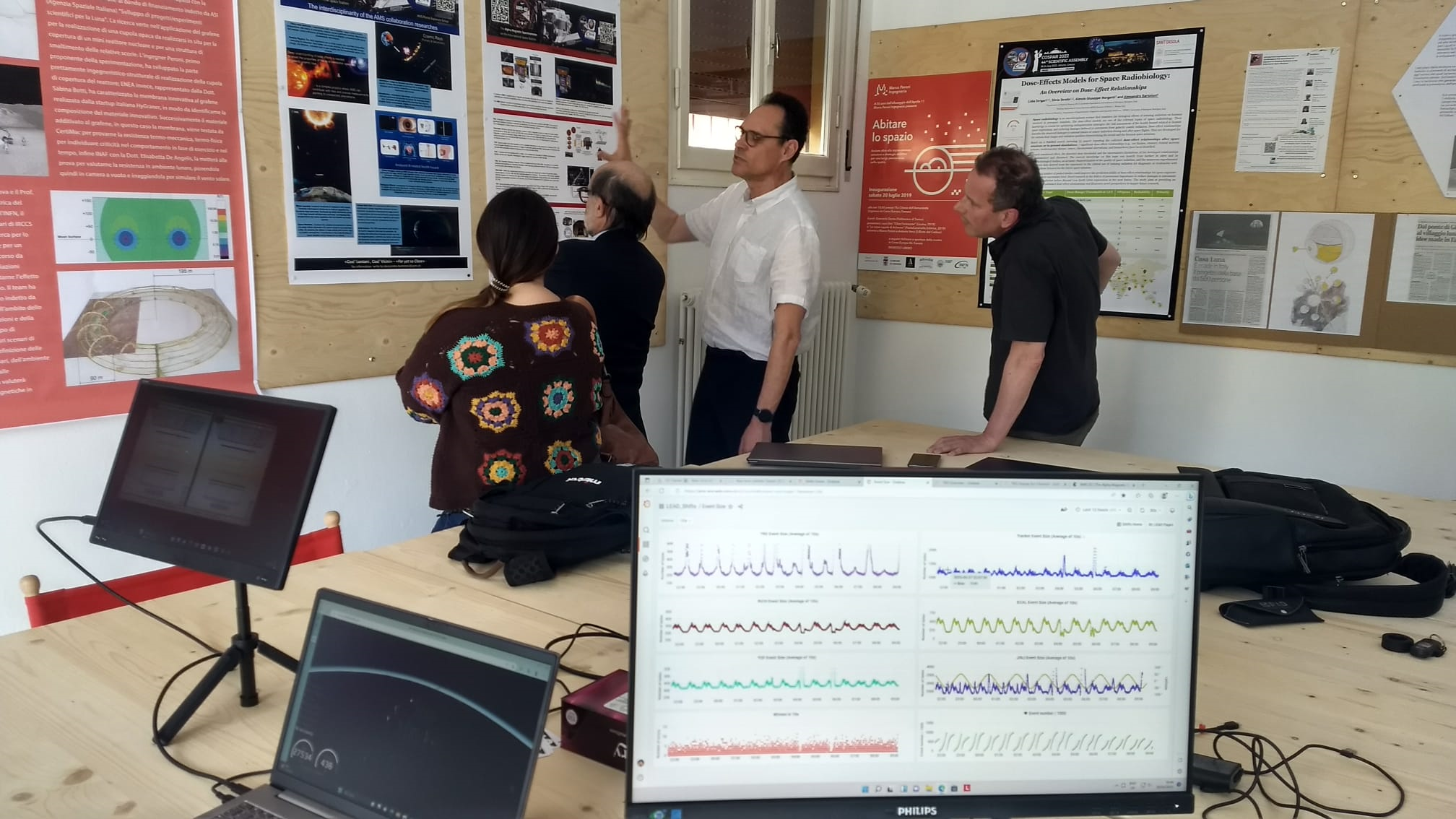 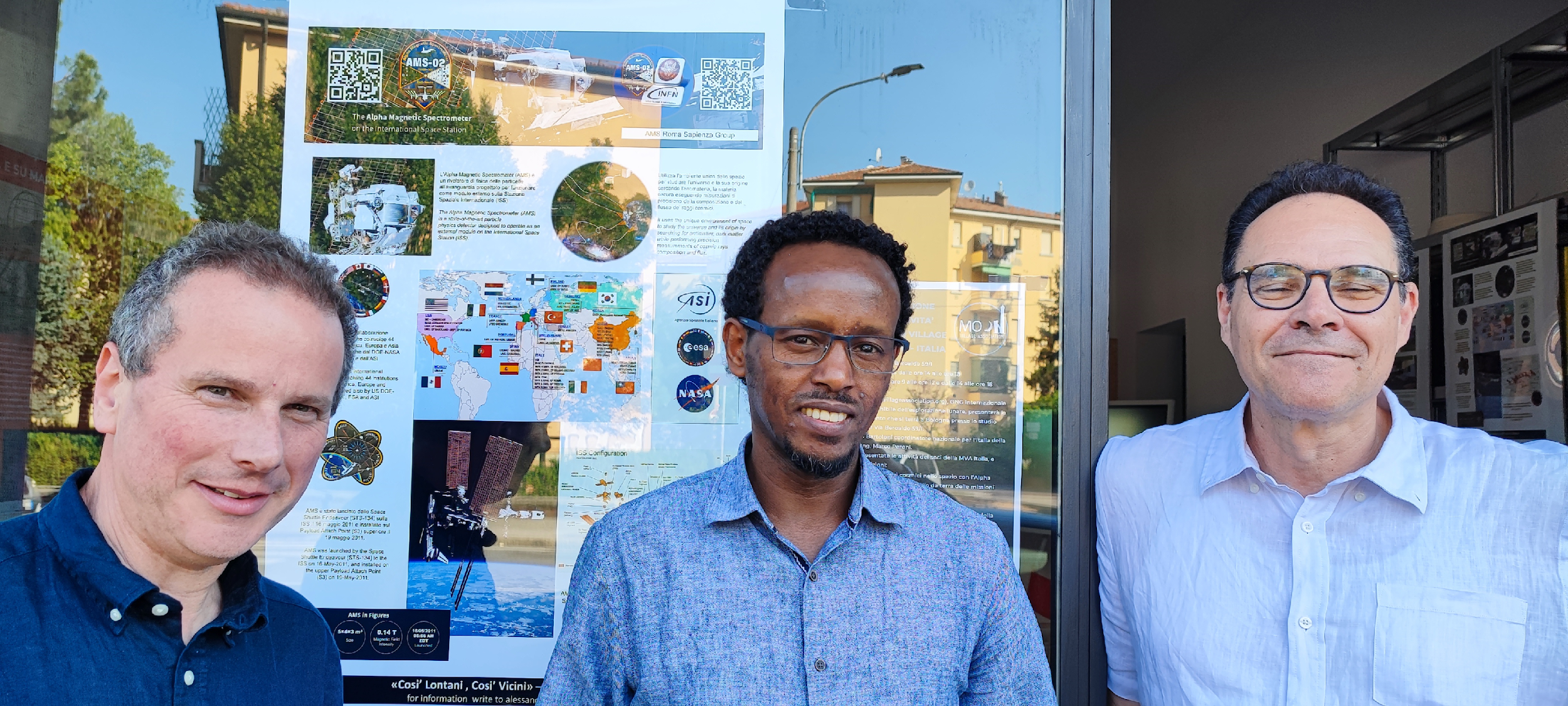 Alessandro Bartoloni , MVA Italian Coordinator - First Italian MVA Space Summer School
11
24-25 July 2023
Riproduzione Sala di Controllo del rivelatore AMS
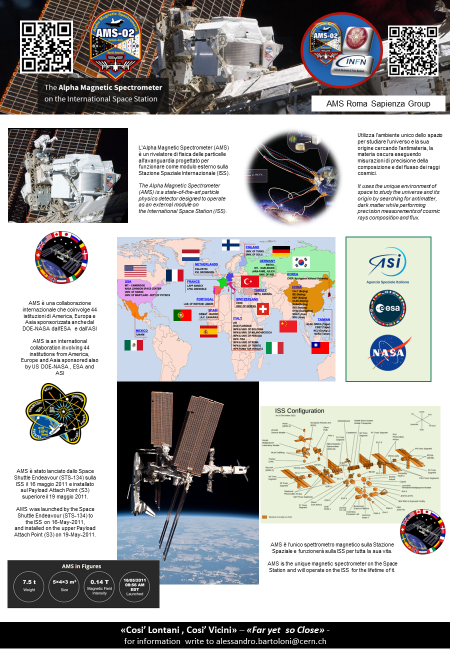 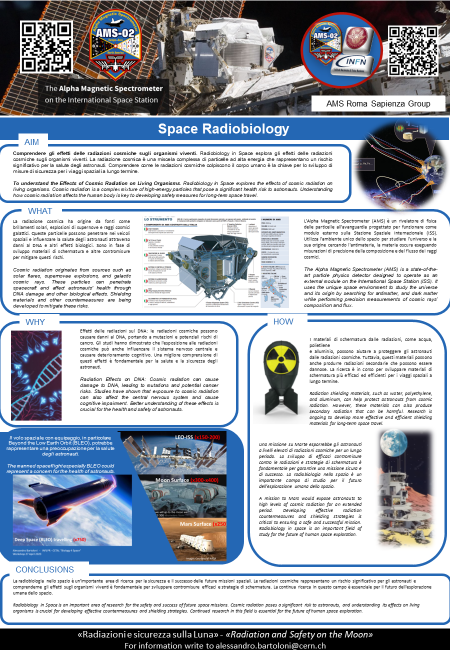 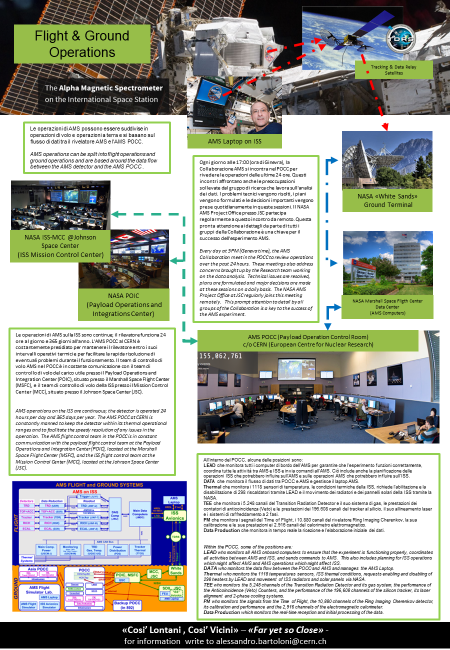 (this activities get an oral talk  at the EPS-HEP 2023 Track-14)
Alessandro Bartoloni - Presentazione MVA Italia Maggio 2023
12
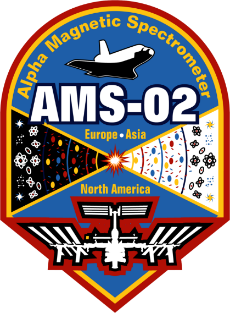 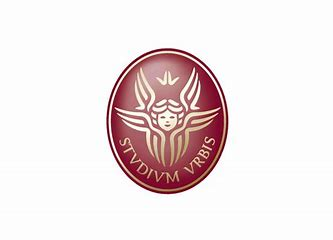 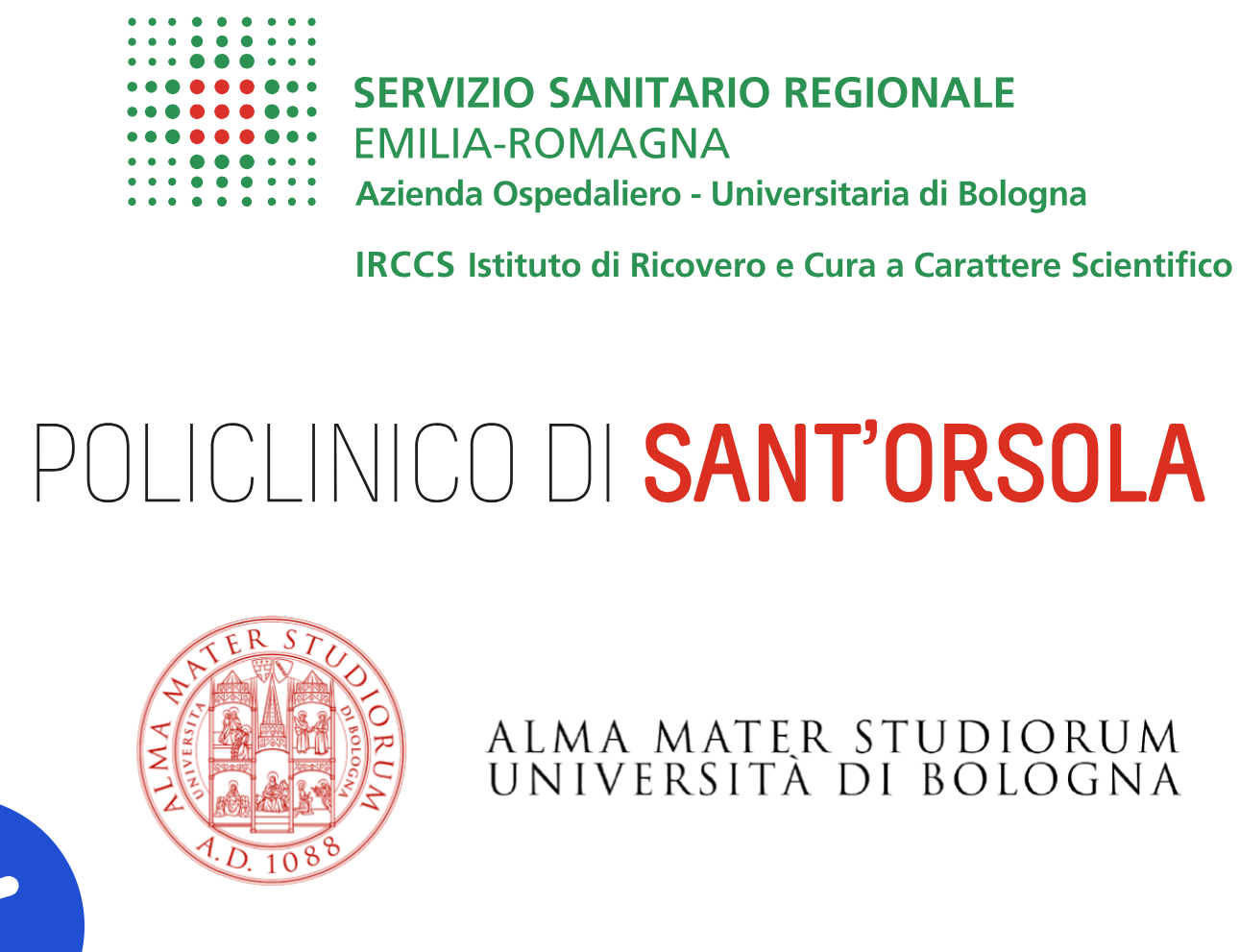 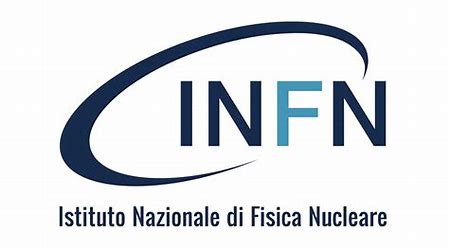 The AMS SPRB collaboration was created in 2017 by the synergy of the AMS INFN Roma Sapienza (Italy)  group leaded by Alessandro Bartoloni with the medical physics research group leaded by Lidia Strigari currently at IRCCS university Hospital of Bologna (Italy)
11 Settembre 2023 - riunione Referee , Bologna - Italia
13
AMS02 GCR sensitivity analysis
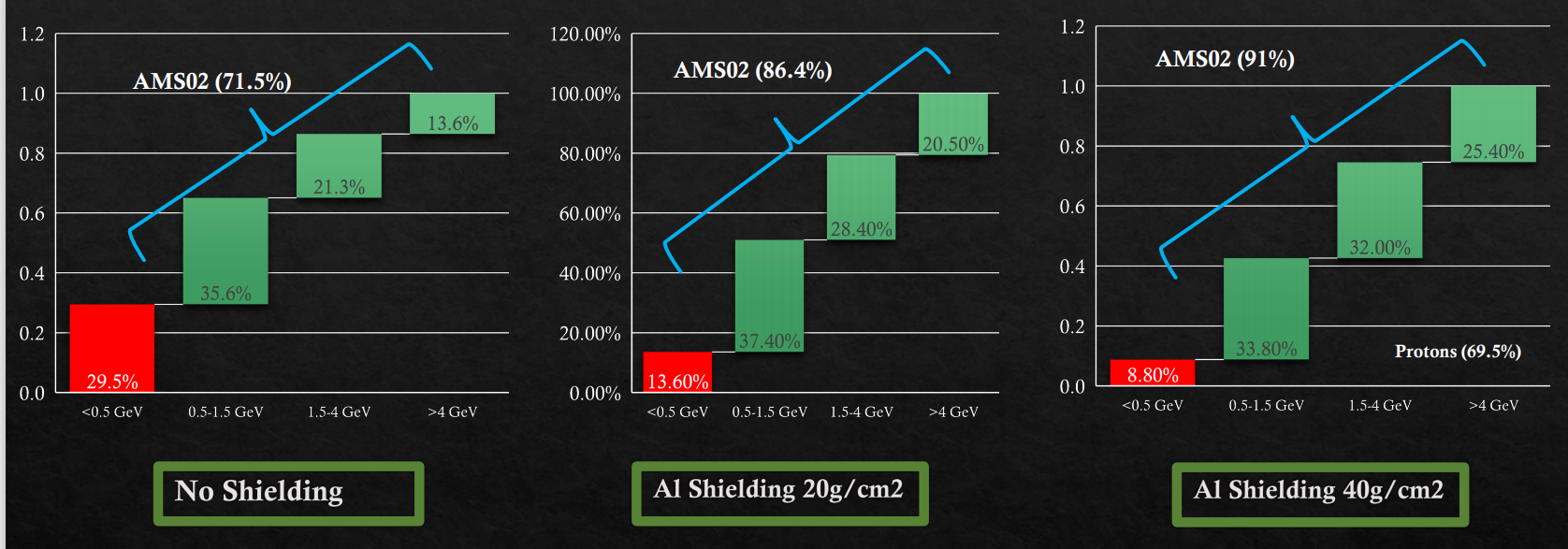 A. Bartoloni a*, L. Strigarib
SIF2019
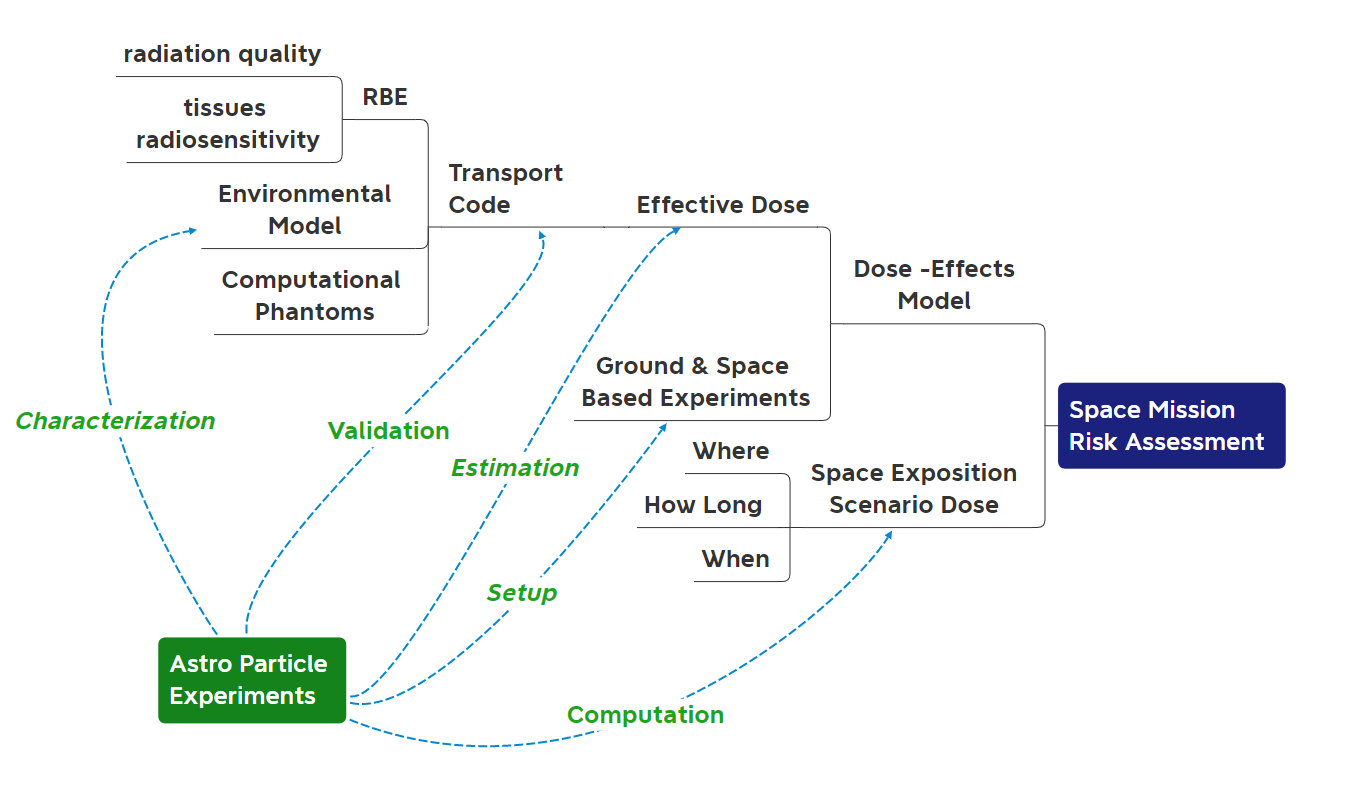 A. Bartoloni - UN/WHO Conference on Space and Global Health
1-3 November 2023
14
A. Bartoloni a*, L. Strigarib
GLEX-21-8.2.5 (ID:62186)
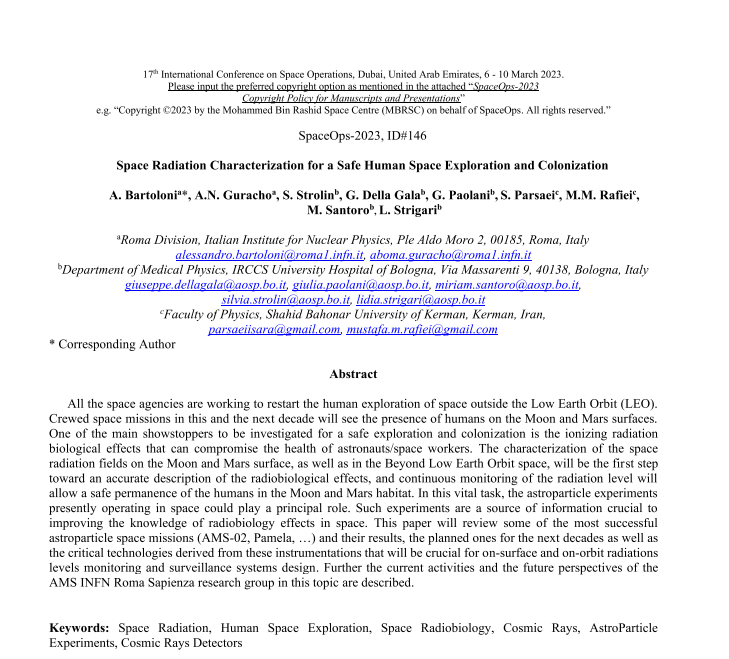 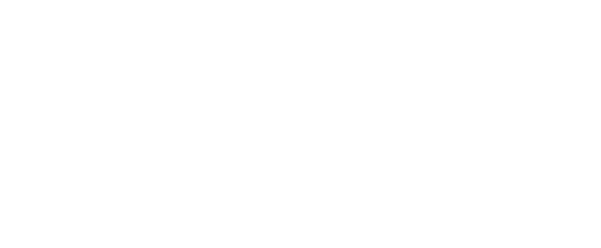 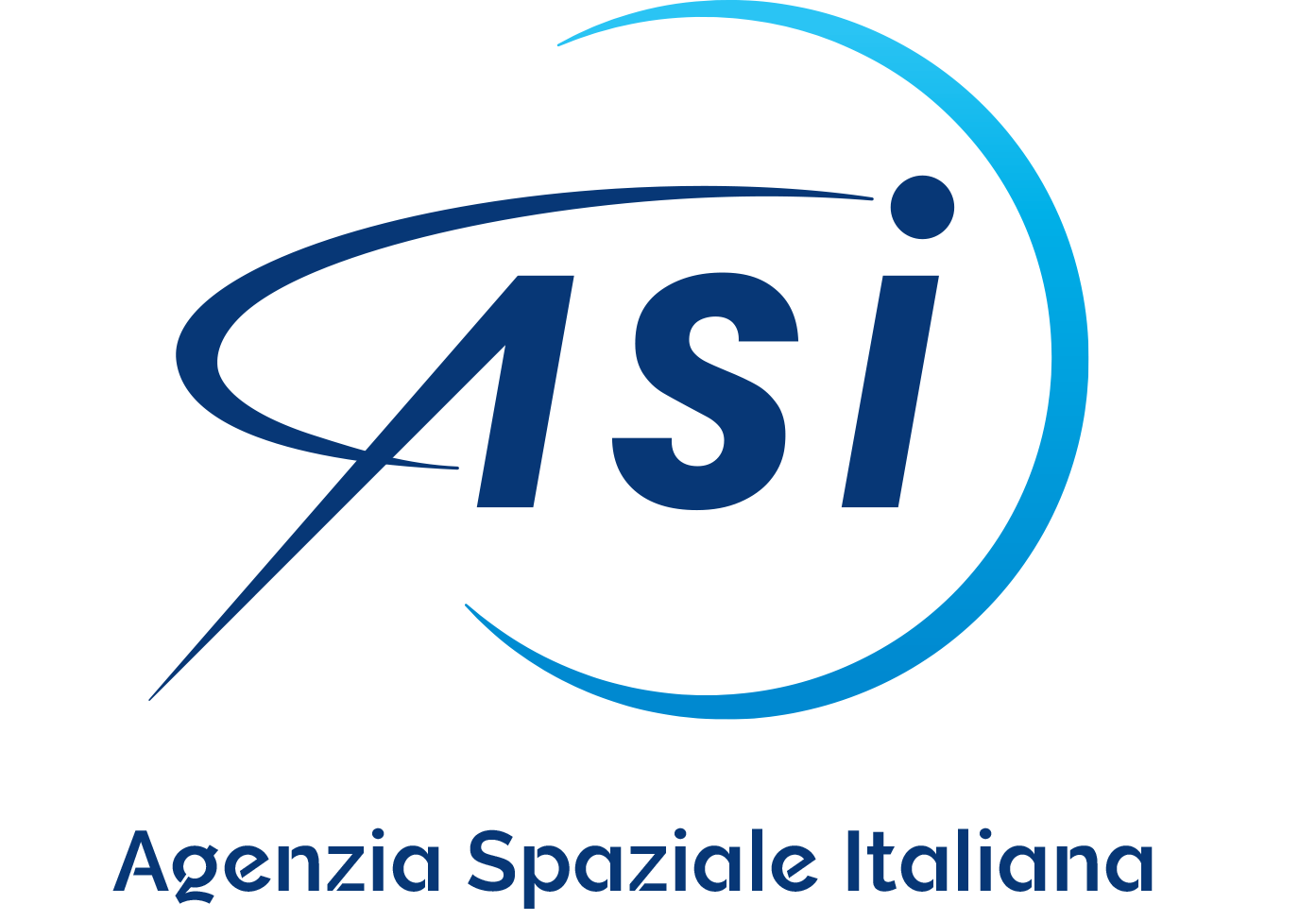 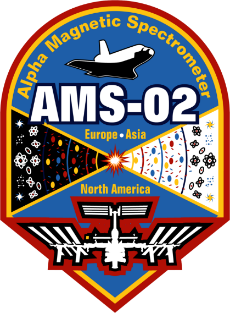 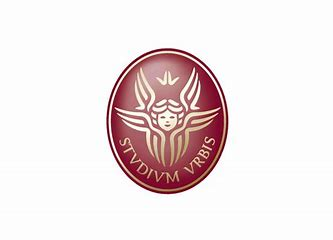 Space Radiation Characterization for Safe Human Space Exploration and Settlements (manuscript accepted 6/4/2023)
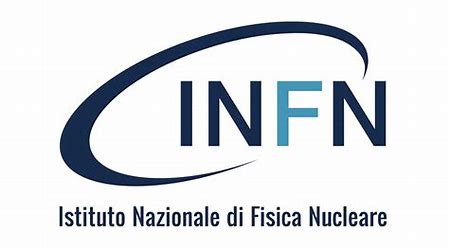 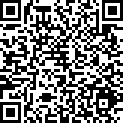 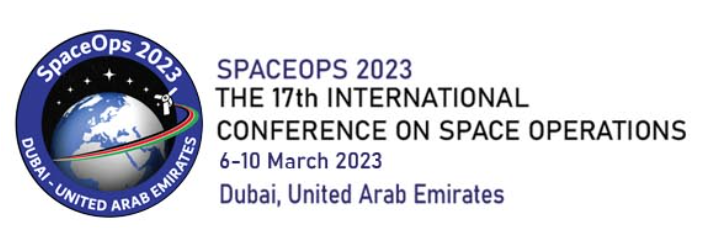 [Speaker Notes: Space Radiation Characterization for Safe Human Space Exploration and Settlements 
Maybe title can be bigger?]
We made and publish in 2021 an extensive review of the existent literature  to use as starting point for improvements this research areas
Articles dose-effect models search and identification
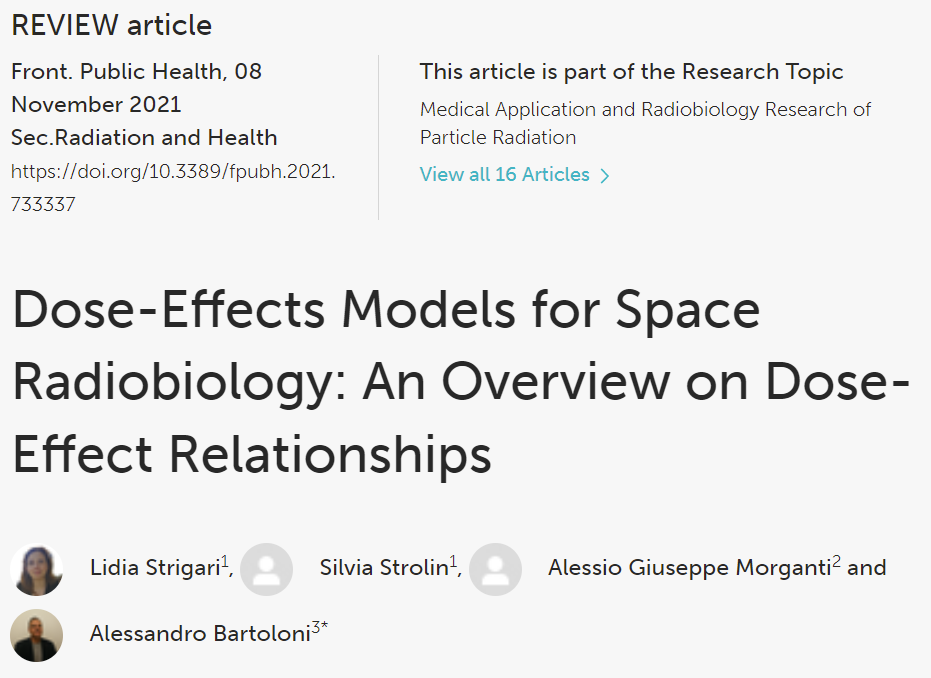 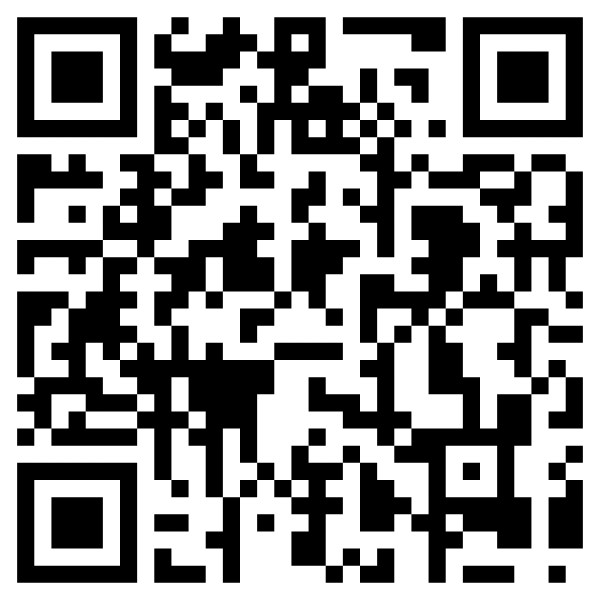 https://doi.org/10.3389/fpubh.2021.733337
11 Settembre 2023 - riunione Referee , Bologna - Italia
16
[Speaker Notes: To improve dose-effect models, the following steps are mandatory integrating the vitro and in vivo data (from preclinical data and human exposure). A platform to collect these data are required to explore and identify dose-effect models. 
,]
11 Settembre 2023 - riunione Referee , Bologna - Italia
17
Article Statistics (June 26, 2022)
Further investigation are required to produce dose-effects models that will allows to predict the risk due to radiation during the space exploration
11 Settembre 2023 - riunione Referee , Bologna - Italia
18
[Speaker Notes: Computer Simulation of interactions of IR with biological matter 
Simplified 3D neuron models with properties equivalent to realistic neuron morphology have been developed using GEANT4 to describe the effect observed in rats after a dose from 0.1 to 2 Gy delivered to the hippocampus  Of note, the changes to synapses are one aspect to be considered.
Synergy with the Clinical Field :
The possible risks to astronauts chronically exposed to space radiation could prevent astronauts from performing complex executive functions  which are to be deeply investigated after radiotherapy for brain cancers.
Mathematical Modelling : 
Cacao E and Cucinotta FA in 2016 reported a predictive mathematical model of radiation-induced changes to neurogenesis for various radiation types after acute or fractionated irradiation, extending a mouse model of impaired neurogenesis in the hippocampal dentate gyrus after exposure to low-LET radiation to heavy ion irradiation. 
Quantitative Meta Analysis 
recently, the first quantitative meta-analysis of the dose-response for proton and heavy-ion rodent studies has been published based on the widely used novel object recognition test, which estimates detriments in recognition or object memory (27). The log-normal model predicts a heavy-ion dose threshold of ~0.01 Gy for novel object recognition-related cognitive detriments.
Radioprotectors effects in models : 
One of the most promising ways to prevent and mitigate the acute effects of CNS and the neurocognitive impairment during long-term spaceflight is based on the use of substances (e.g., Dammarane Sapogenins)
Individual radio susceptibility should be considered in dose-effect models predicting the radiation-induced CNS changes. 

Synergy with the Astroparticle experiments ….]
Target Effects vs Non Target Effects
Following this analysis, we started to investigate one of the promising and not yet understood effects of ionization radiation, usually referred to as the non-targeted effect (NTE) of great relevance for space radiation.
In-vitro and in-vivo pre-clinical studies as well as many mechanistic studies support the NTEs, with evidence of a a supra-linear effects at low doses of NTE compared to the linear one of TE 
 NTEs include bystander effects where cells traversed by heavy ions transmit oncogenic signals to nearby cells and genomic instability in the cell's progeny. 
The NTE are expected also at the fluences and space radiation species  that occur in space
11 Settembre 2023 - riunione Referee , Bologna - Italia
19
Journal of Mechanics in Medicine and Biology
“SPACE RADIATION INDUCED BYSTANDER EFFECT IN ESTIMATING THE
CARCINOGENIC RISK DUE TO GALACTIC COSMIC RAYS” A. Guracho et al (published in May 2023)
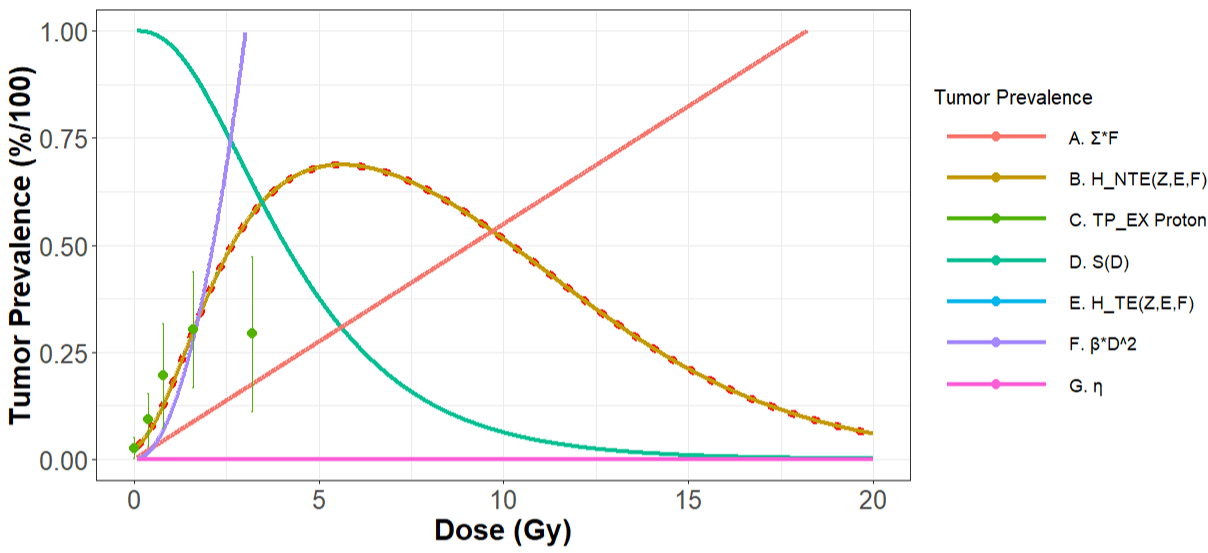 Tumor Prevalence Dose Effects Model
Proton Model (HGT)
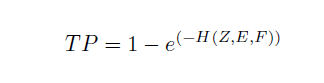 Hazard Function for Target effects
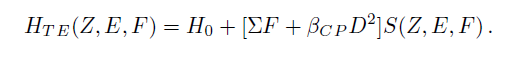 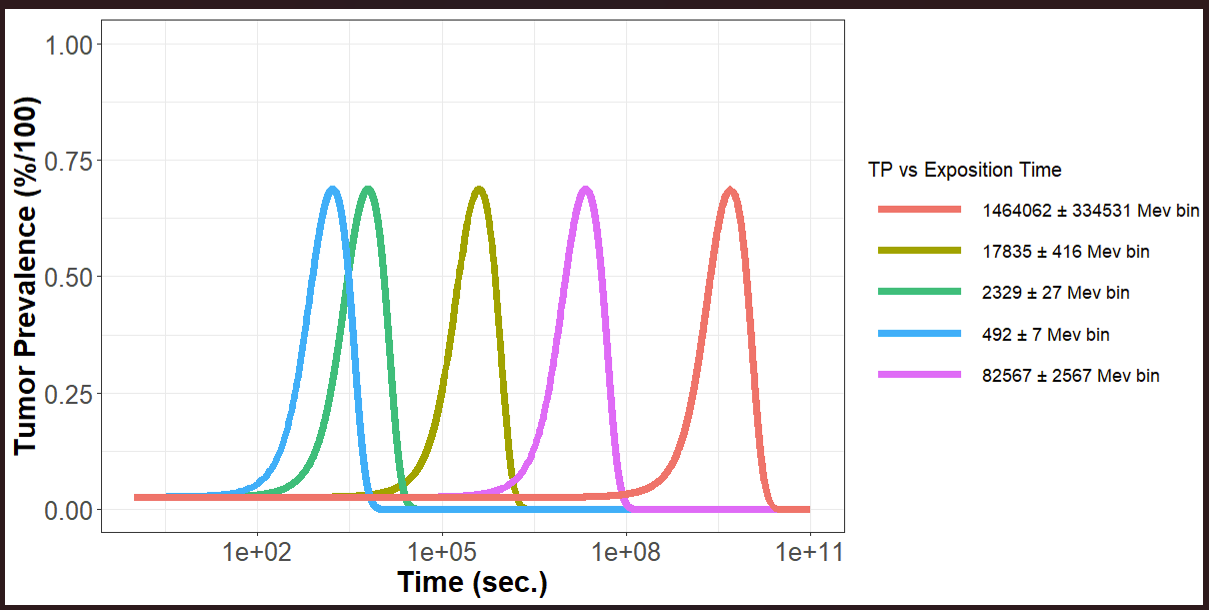 «AMS02 Protons»
Hazard Function for Target + Non Target Effects
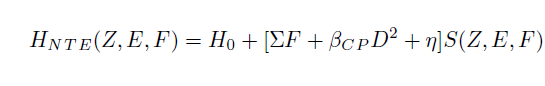 11 Settembre 2023 - riunione Referee , Bologna - Italia
20
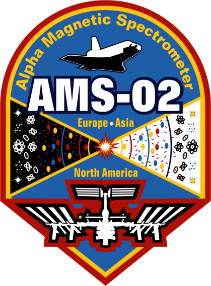 AMS Roma-I group activities in 2023/24
Support of AMS operations at POCC 
Research in Space Radiobiology in collaboration with IRCCS University Hospital of Bologna (IRCCS-AOUBo)
Research in Space Radiation (GCRs,…) also in collaboration with Shahid Bahonar University of Kerman (SBUK)
Editorial and Outreach activities
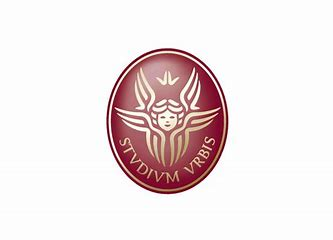 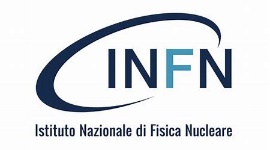 AMS Roma-I People 2023/24

INFN – Roma  A. Bartoloni – (1/Si), B. Borgia (0/Si), A.N. Guracho (1/Si), 2nd year AdR since  November 2022 , V. Valente (0/Si)

IRCCS AOUBo – F. Bisello (0,3/No), G. Della Gala (0.3/No), K.E. Gzylasy (0,3/No), C. Macis (0.3/No) , M. Santoro, (0,3/No), L. Strigari (0.8/Si), S. Strolin (0.3/No)

SBUK – S. Parsaei (0.3/No) , M. Rafiei – (0.3/No)
AMS02
(Space Cosmic Ray Detectors)
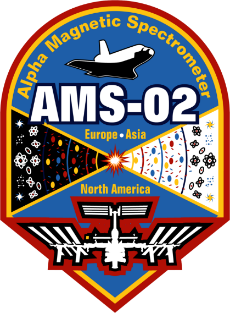 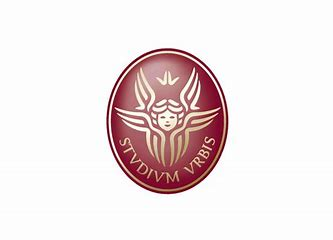 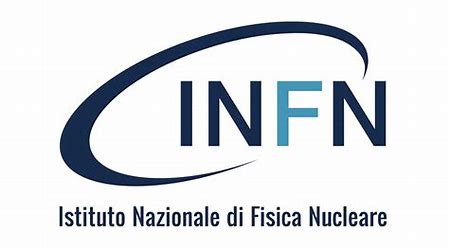 Research
Keywords
Human Space Exploration
Space Radiation & Radiobiology
A. Bartoloni - UN/WHO Conference on Space and Global Health
1-3 November 2023
22
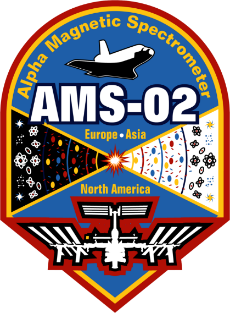 The AMS SPRB collaboration was created in 2017 by the synergy of the AMS INFN Roma Sapienza (Italy)  group leaded by Alessandro Bartoloni with the medical physics research group leaded by Lidia Strigari currently at IRCCS university Hospital of Bologna (Italy)
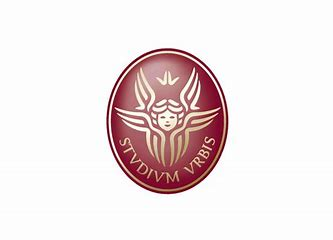 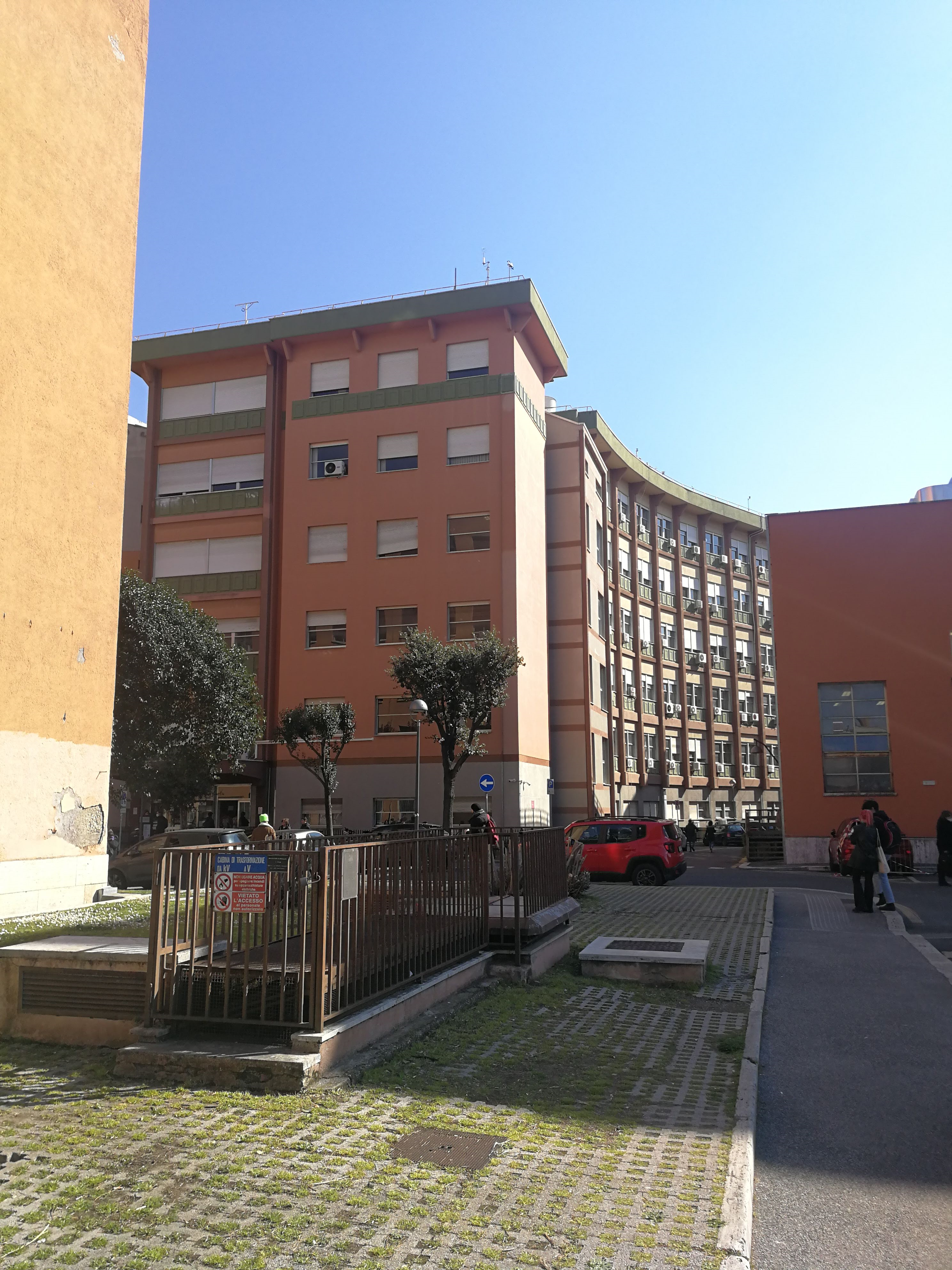 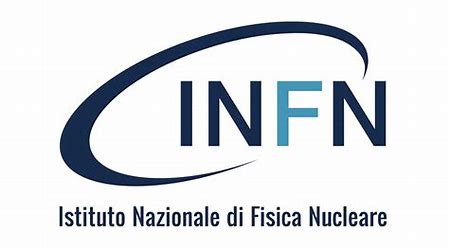 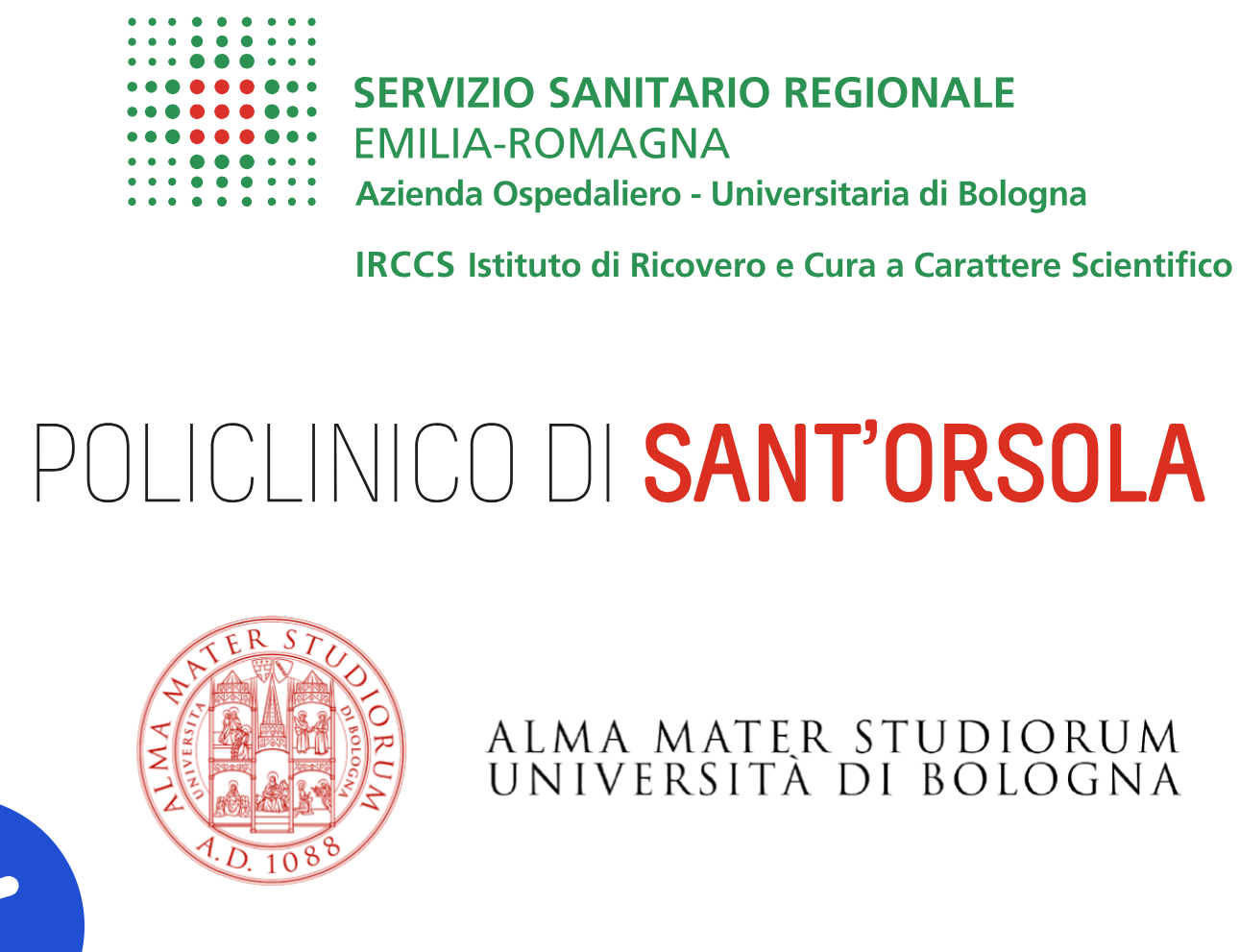 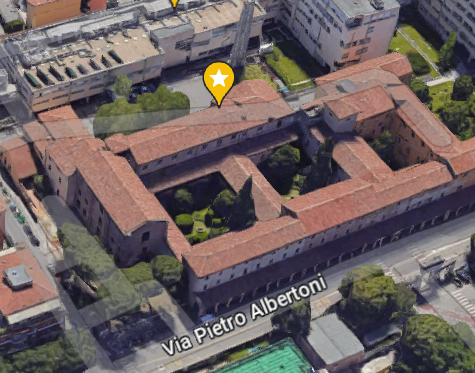 IRCCS – Policlinico di S.Orsola
UOC Fisica Sanitaria
Sapienza Università di Roma 
Dip. di Fisica Edificio “Enrico Fermi”
A. Bartoloni - UN/WHO Conference on Space and Global Health
1-3 November 2023
23
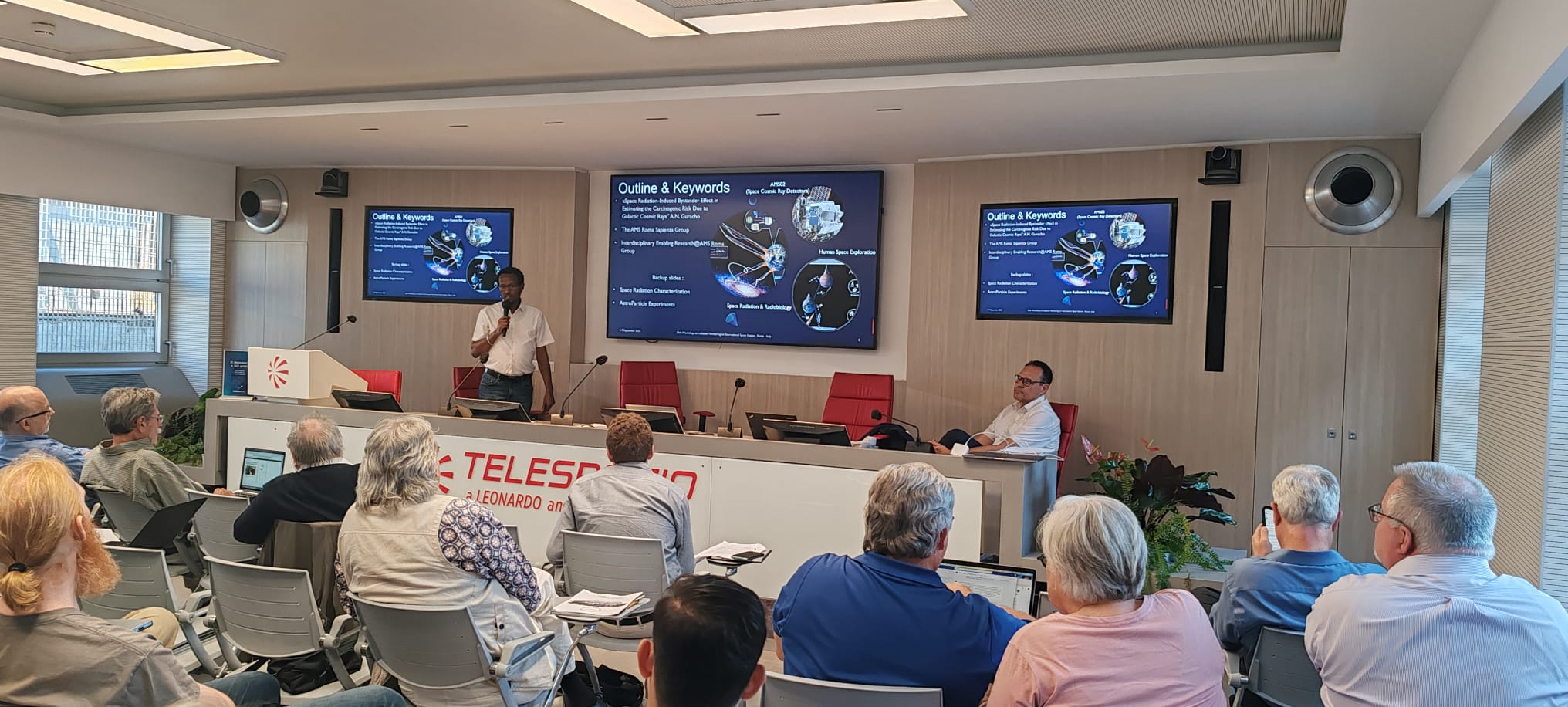 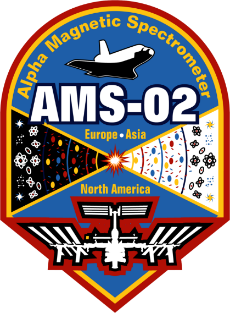 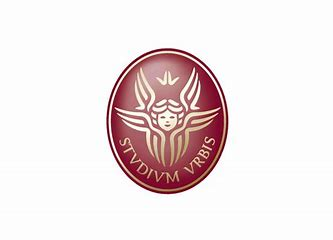 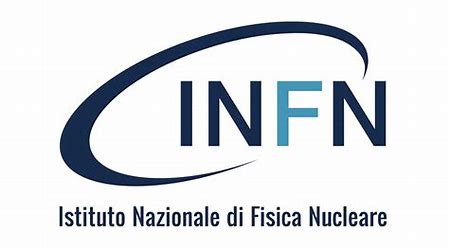 Aboma Negasa 
Guracho
Silvia 
Strolin
Klarisa Elena 
Gzilasy
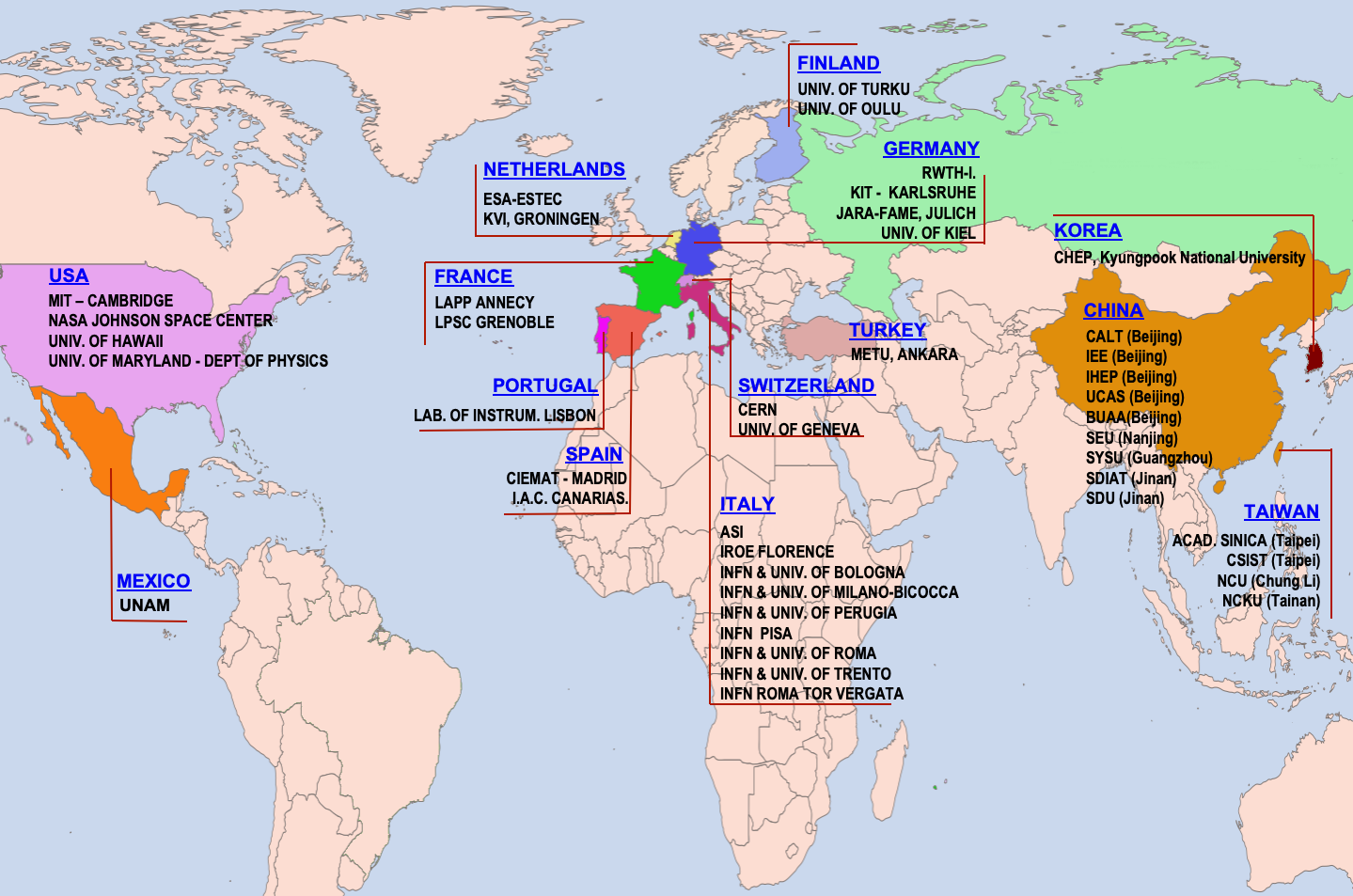 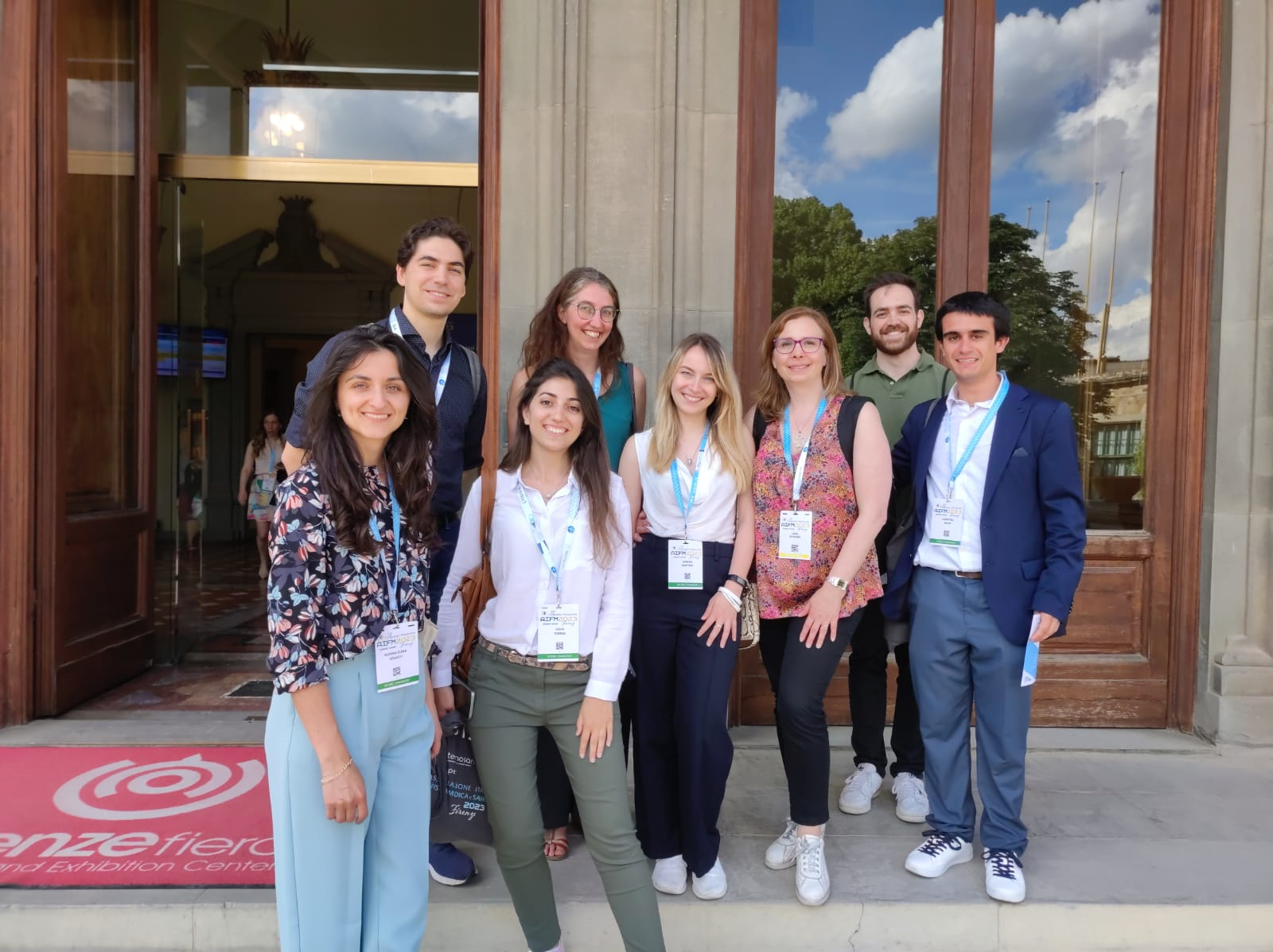 Miriam 
Santoro
AMS INFN-Roma Sapienza
Lidia 
Strigari
Francesca 
Bisello
Klarisa
Gzilasy
Giuseppe 
Della Gala
Lorenzo 
Spagnoli
Christian 
Macis
2nd AMS/SPRB InterchangE Meeting(Bologna 18-20 July 2023)
26th Workshop on radiation Monitoring on International Space Station , Rome - Italy
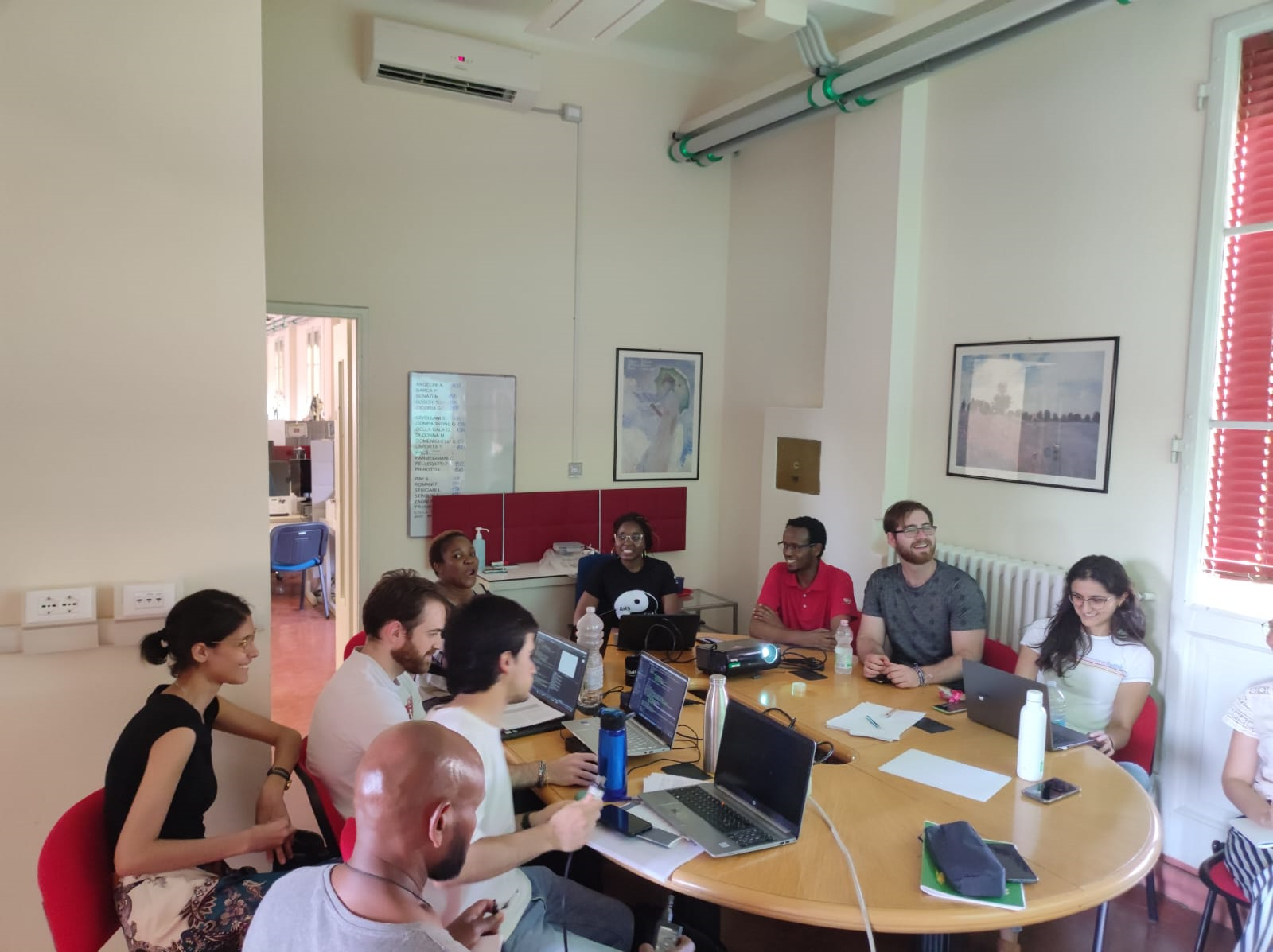 5-7 September 2023
25
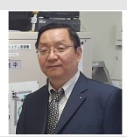 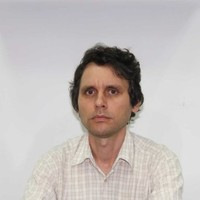 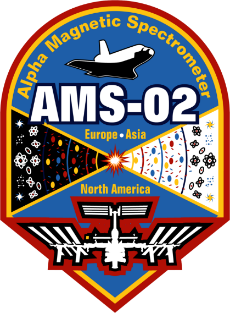 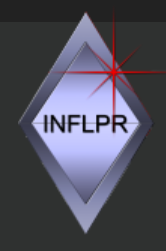 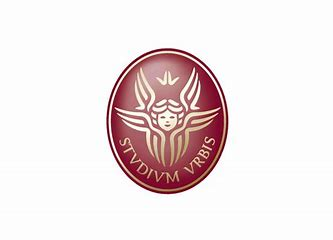 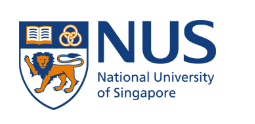 Feng 
Ru Tang
National University  of Singapore
Aurelian 
Marcu
National Institute for Laser, Plasma and Radiation Physics - Romania
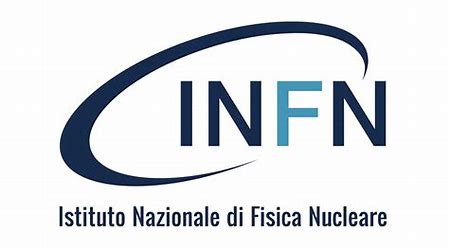 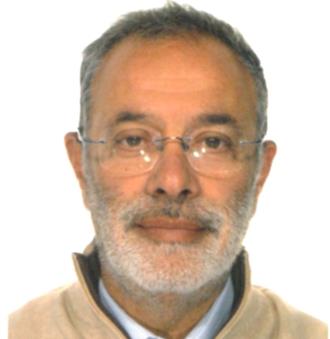 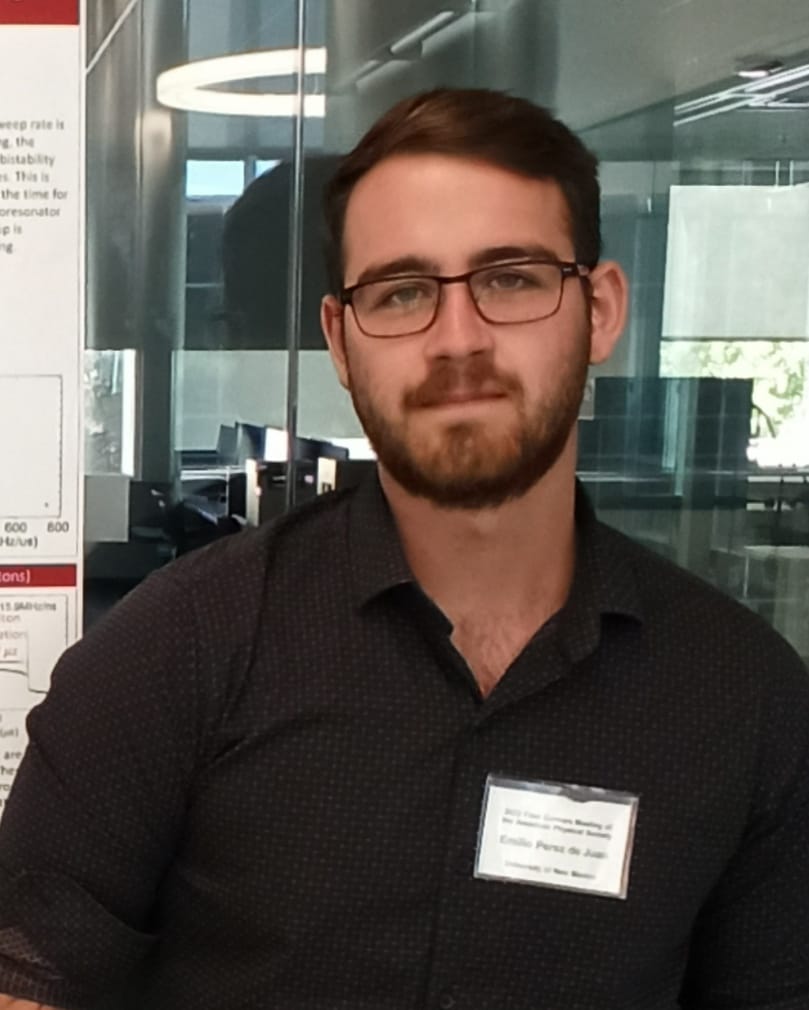 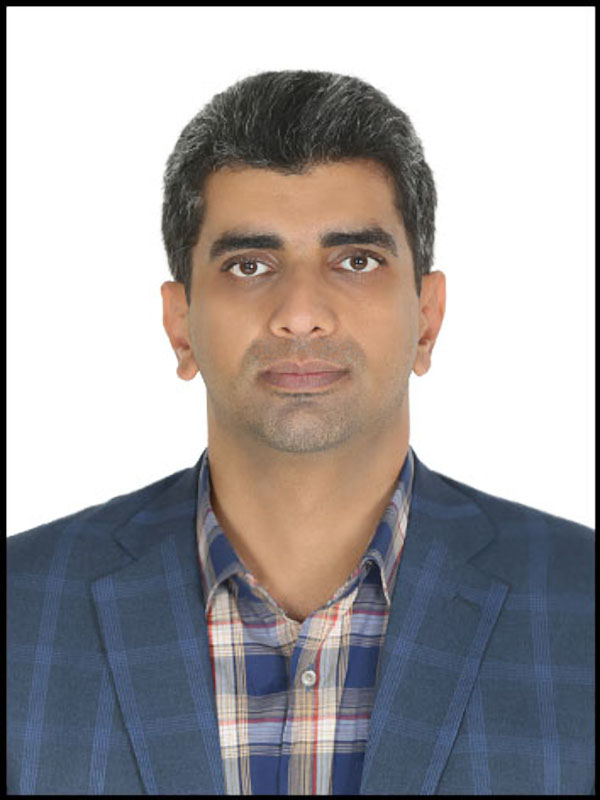 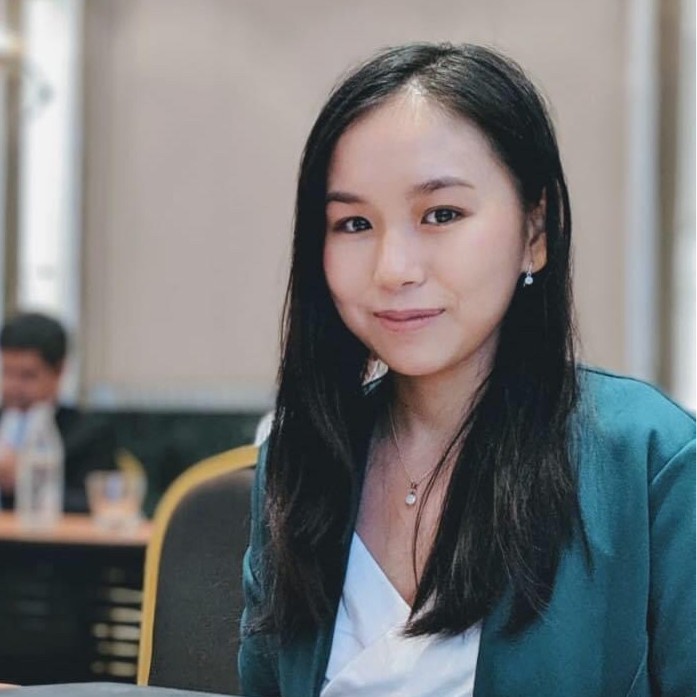 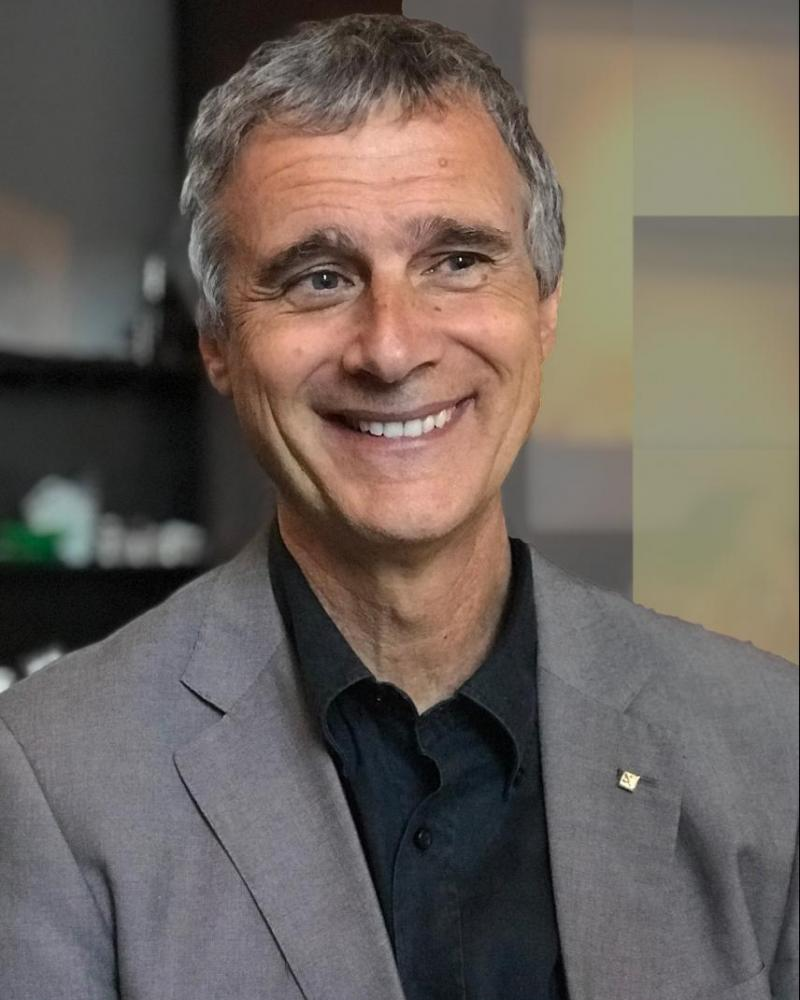 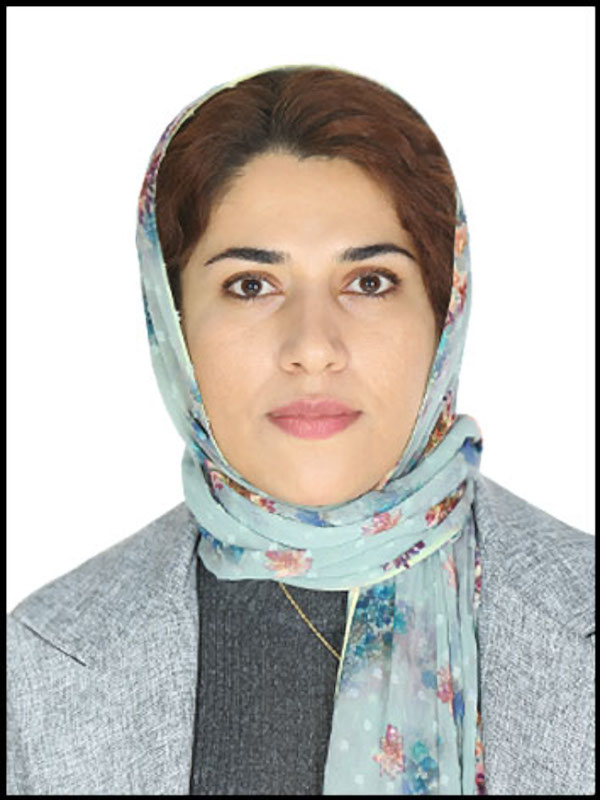 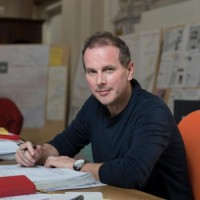 Antonio
Della Corte
ICAS srl
Maurizio
Repetto
Politecnico di Torino
Marco 
Peroni 
Peroni Ingegneria
Mustafa 
Rafiei
Sara 
Parsaei
Faith 
Tng
Emilio 
Perez De Juan
Space Generation 
Advisory Council
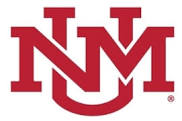 Shahid Bahonar University of Kerman
AMS INFN Roma Sapienza GroupCollaborations started in 2023
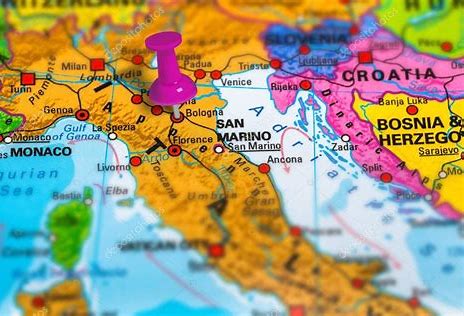 IRCCS Azienda Ospedaliero-Universitaria di BolognaDepartment of Medical Physics Bologna, Italy
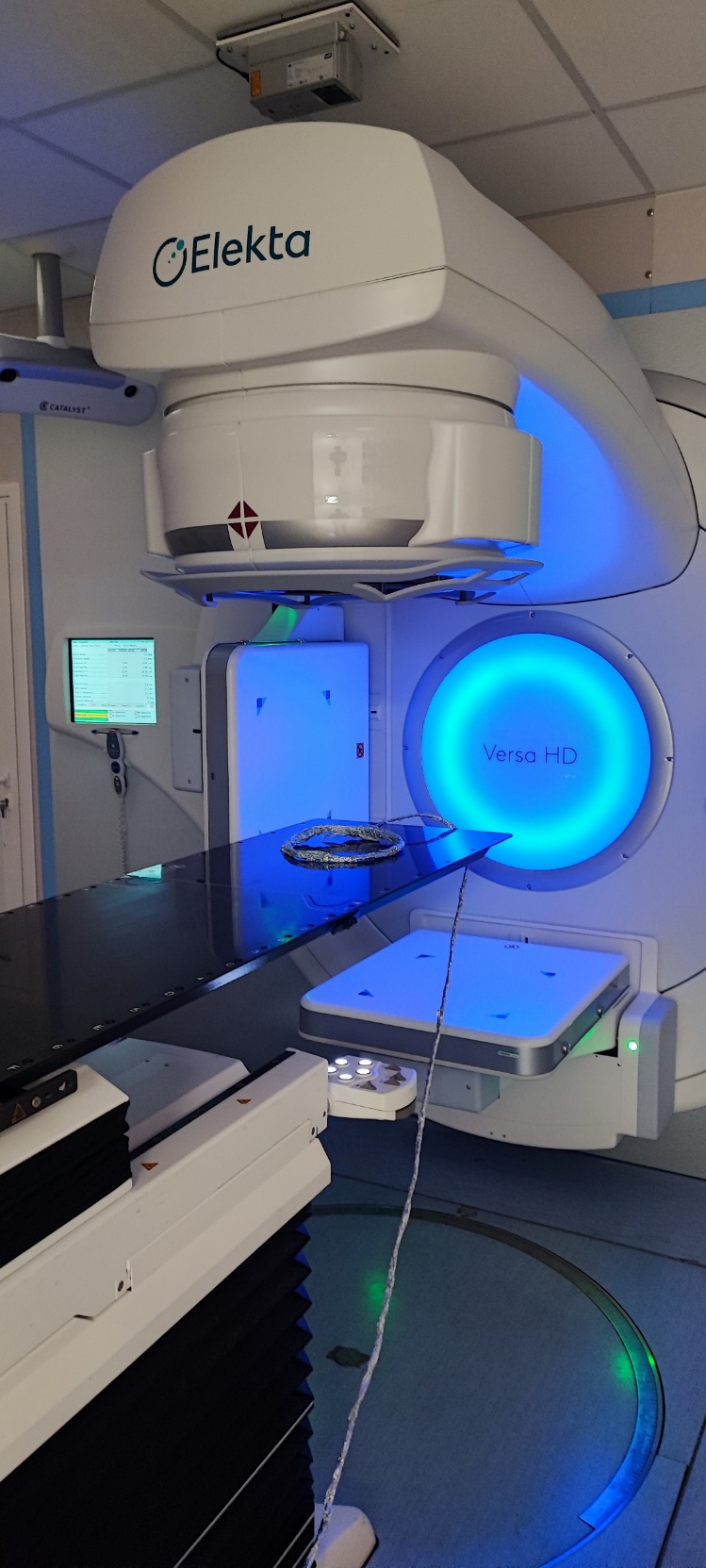 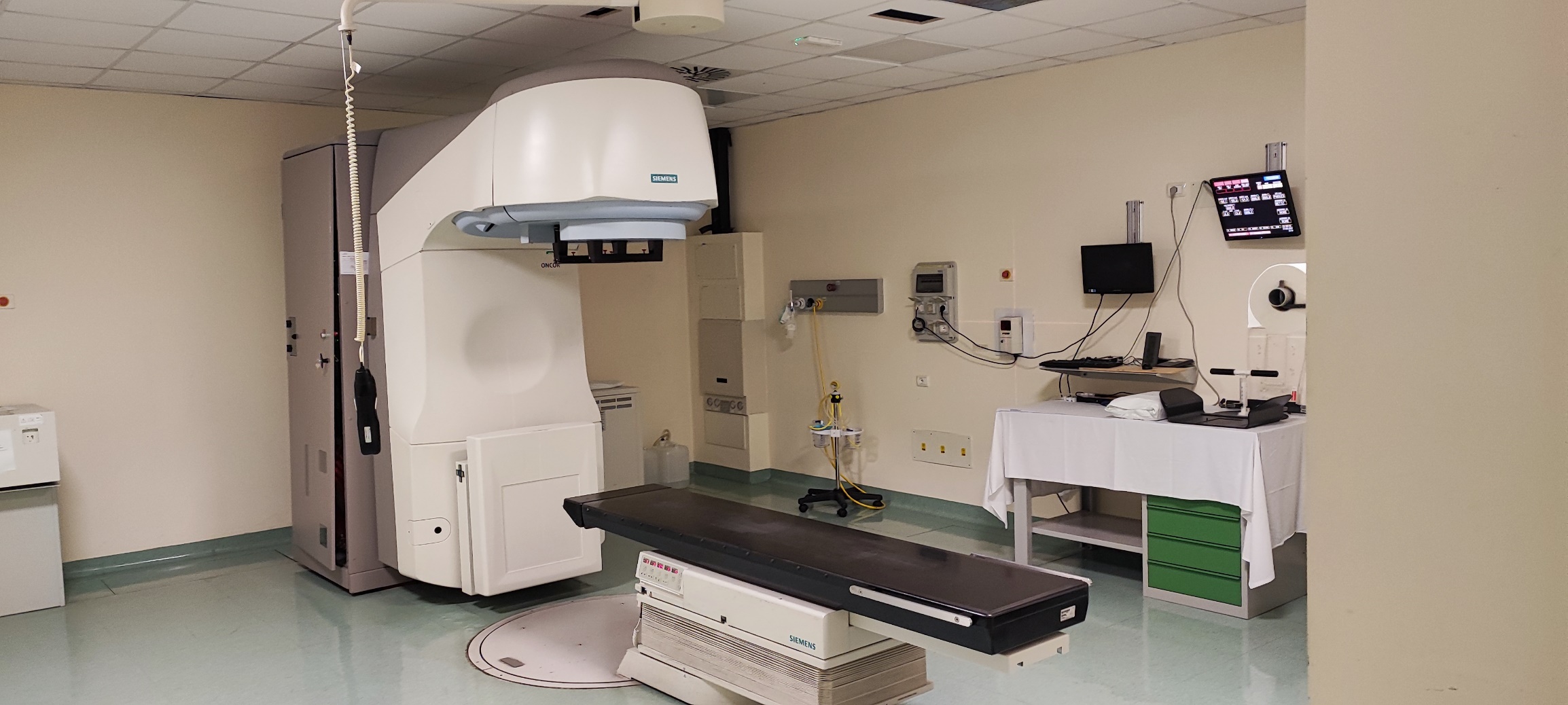 4 linacs (Electrons & Gamma Ray)
1 Brachytherapy High Dose Rate system (192Ir) 
1 Roentgen-therapy 
1 137Cs Irradiator 
1 CT for RT planning
3 Versa HD  
(6MV, 6FFF, 10MV, 10FFF, 15MV)
Siemens 
(6MV ,18MV)
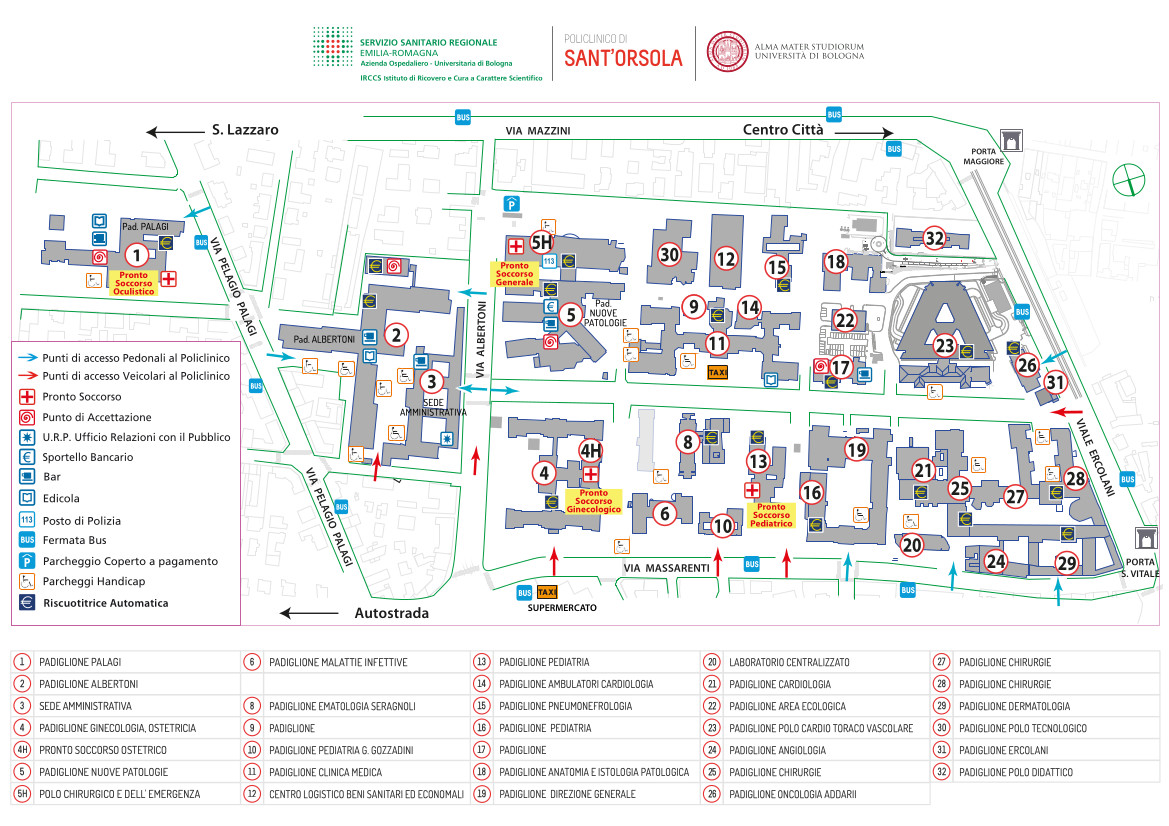 34 buildings
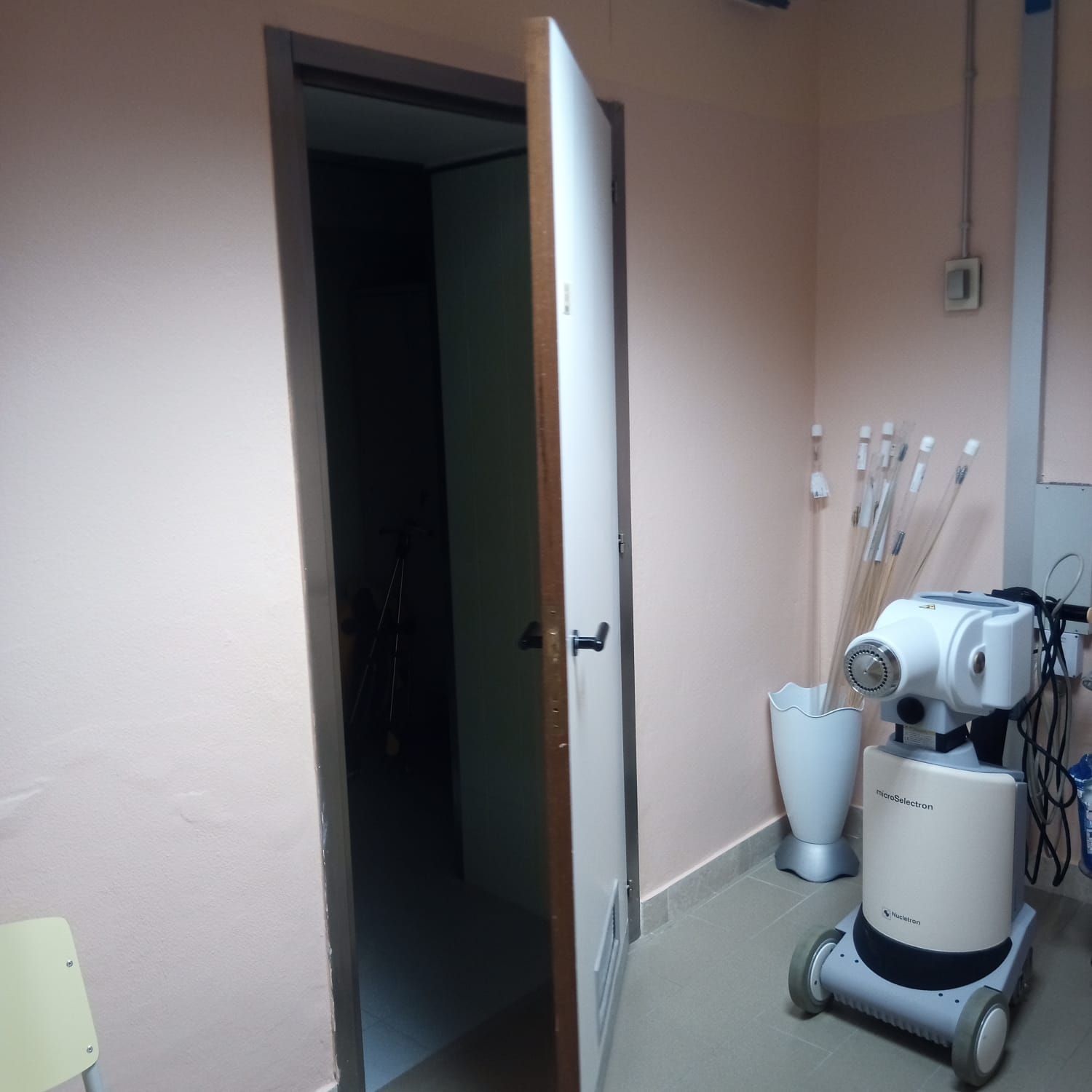 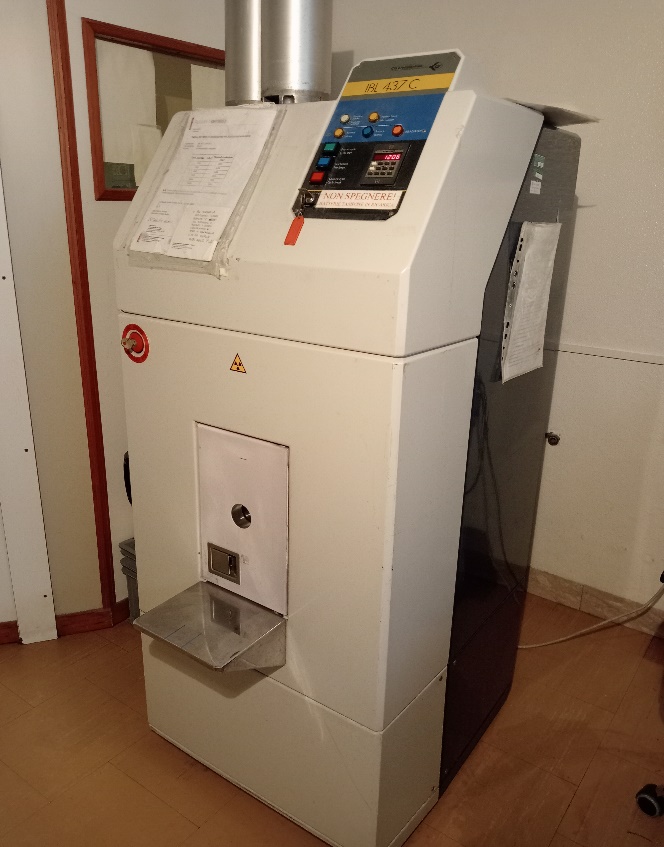 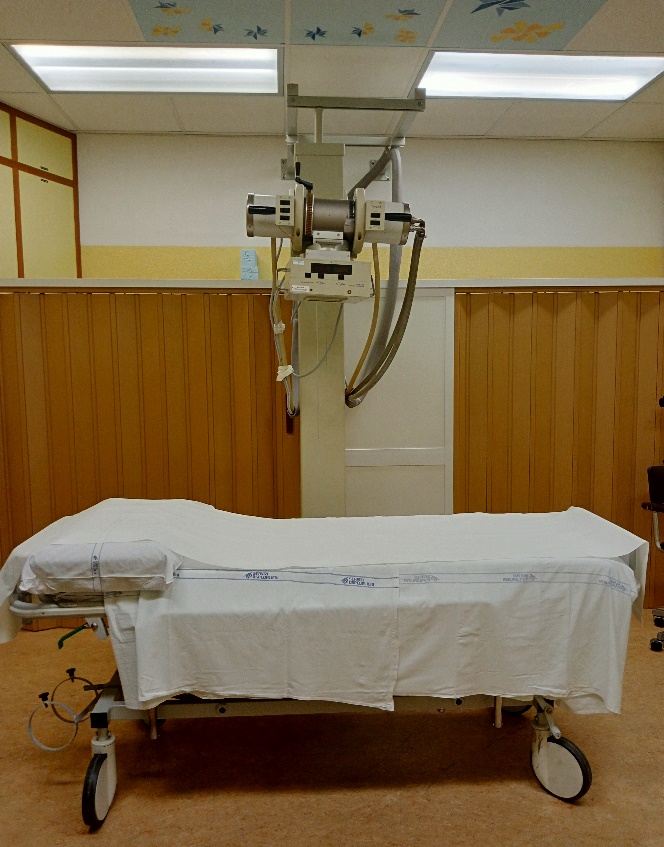 27
RX THERAPAX 300
(300kV )
Microselectron HDR 192Ir  A=500 GBq
137Cs Irradiator 
A=36.67 TBq
A. Bartoloni - UN/WHO Conference on Space and Global Health
1-3 November 2023
Articles dose-effect models search and identification
We made and publish in 2021 an extensive review of the existent literature  to use as starting point for improvements this research areas
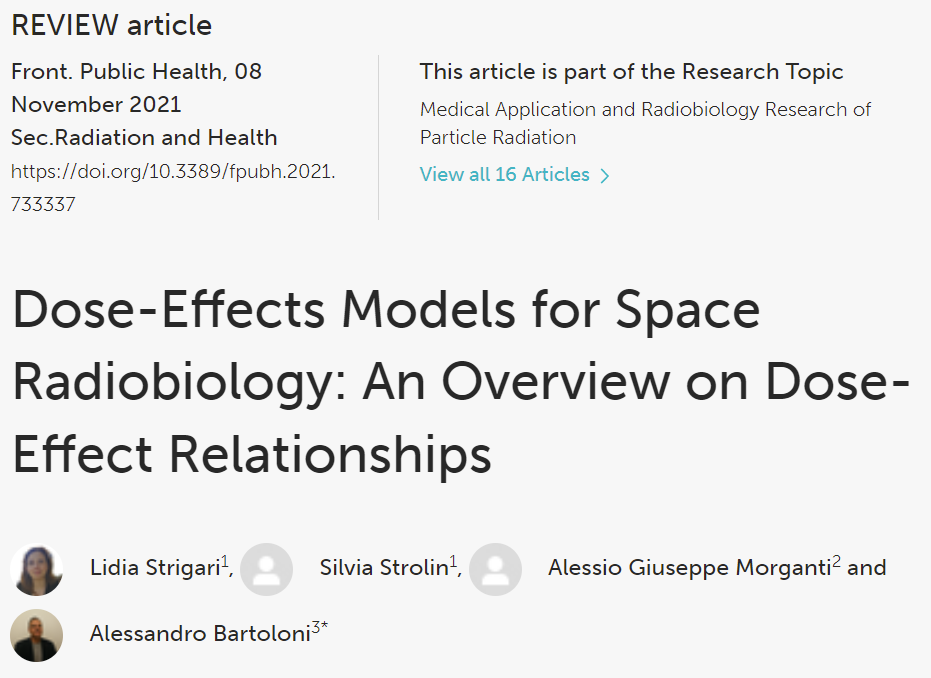 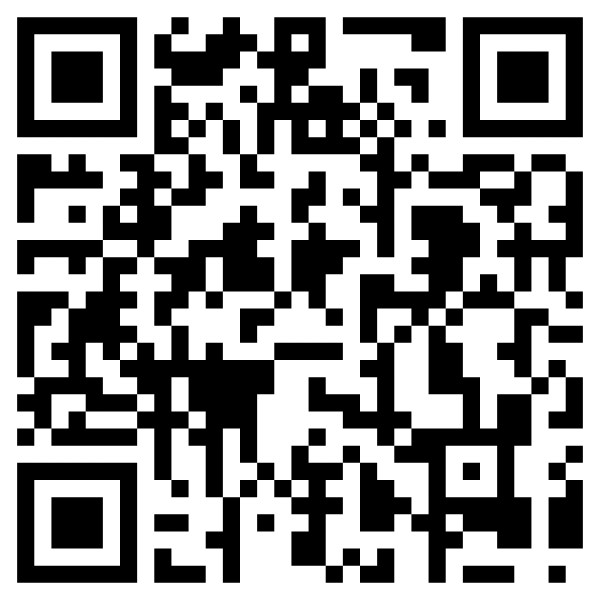 https://doi.org/10.3389/fpubh.2021.733337
A. Bartoloni - UN/WHO Conference on Space and Global Health
1-3 November 2023
28
[Speaker Notes: To improve dose-effect models, the following steps are mandatory integrating the vitro and in vivo data (from preclinical data and human exposure). A platform to collect these data are required to explore and identify dose-effect models. 
,]
A. Bartoloni - UN/WHO Conference on Space and Global Health
1-3 November 2023
29
Article Statistics (June 26, 2022)
Further investigation are required to produce dose-effects models that will allows to predict the risk due to radiation during the space exploration
A. Bartoloni - UN/WHO Conference on Space and Global Health
1-3 November 2023
30
[Speaker Notes: Computer Simulation of interactions of IR with biological matter 
Simplified 3D neuron models with properties equivalent to realistic neuron morphology have been developed using GEANT4 to describe the effect observed in rats after a dose from 0.1 to 2 Gy delivered to the hippocampus  Of note, the changes to synapses are one aspect to be considered.
Synergy with the Clinical Field :
The possible risks to astronauts chronically exposed to space radiation could prevent astronauts from performing complex executive functions  which are to be deeply investigated after radiotherapy for brain cancers.
Mathematical Modelling : 
Cacao E and Cucinotta FA in 2016 reported a predictive mathematical model of radiation-induced changes to neurogenesis for various radiation types after acute or fractionated irradiation, extending a mouse model of impaired neurogenesis in the hippocampal dentate gyrus after exposure to low-LET radiation to heavy ion irradiation. 
Quantitative Meta Analysis 
recently, the first quantitative meta-analysis of the dose-response for proton and heavy-ion rodent studies has been published based on the widely used novel object recognition test, which estimates detriments in recognition or object memory (27). The log-normal model predicts a heavy-ion dose threshold of ~0.01 Gy for novel object recognition-related cognitive detriments.
Radioprotectors effects in models : 
One of the most promising ways to prevent and mitigate the acute effects of CNS and the neurocognitive impairment during long-term spaceflight is based on the use of substances (e.g., Dammarane Sapogenins)
Individual radio susceptibility should be considered in dose-effect models predicting the radiation-induced CNS changes. 

Synergy with the Astroparticle experiments ….]
Target Effects vs Non Target Effects
Following this analysis, we started to investigate one of the promising and not yet understood effects of ionization radiation, usually referred to as the non-targeted effect (NTE) of great relevance for space radiation.
In-vitro and in-vivo pre-clinical studies as well as many mechanistic studies support the NTEs, with evidence of a a supra-linear effects at low doses of NTE compared to the linear one of TE 
 NTEs include bystander effects where cells traversed by heavy ions transmit oncogenic signals to nearby cells and genomic instability in the cell's progeny. 
The NTE are expected also at the fluences and space radiation species  that occur in space
A. Bartoloni - UN/WHO Conference on Space and Global Health
1-3 November 2023
31
An example on Research activities on DEM in progress at AMS INFN Roma-Sapienza Group
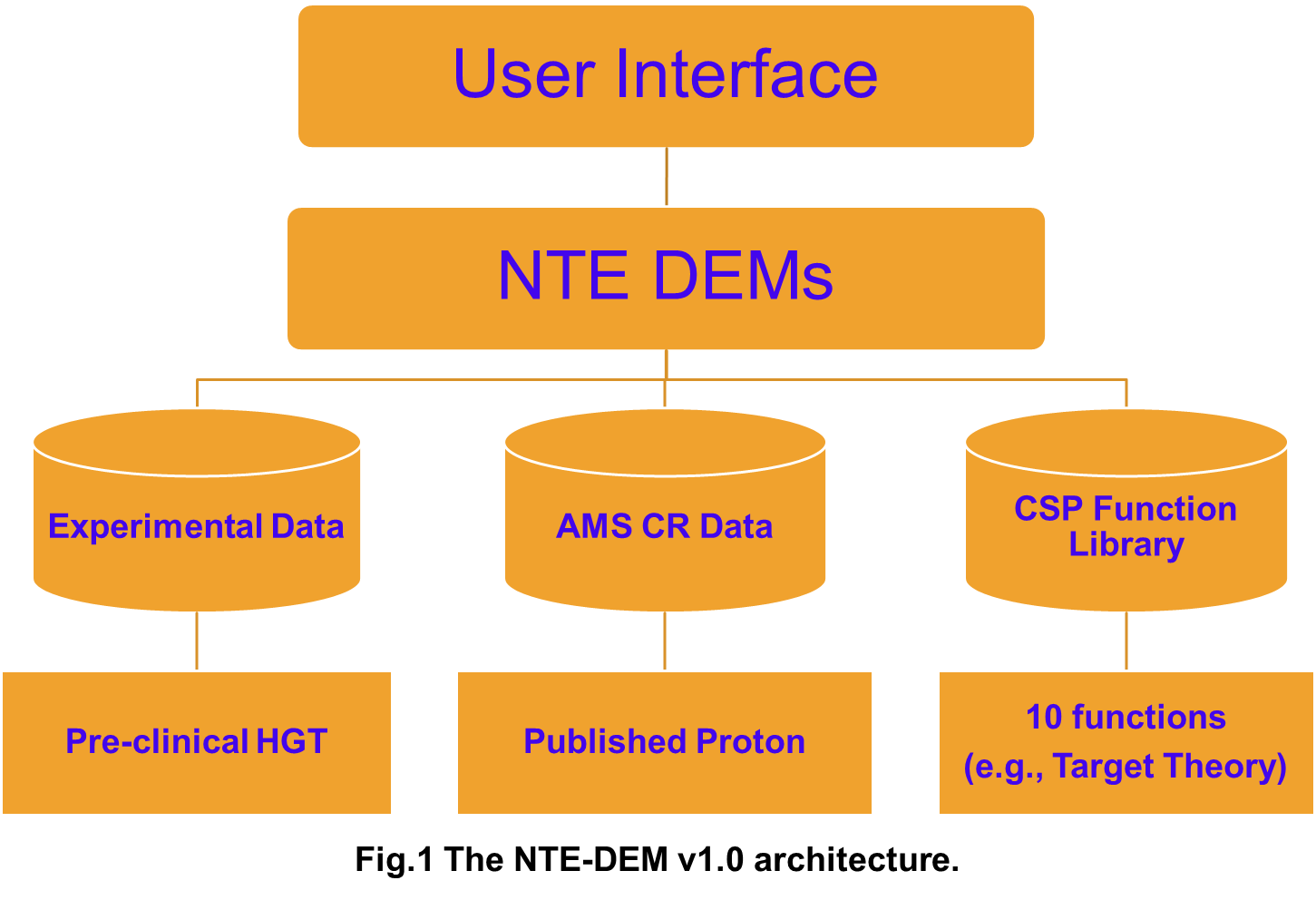 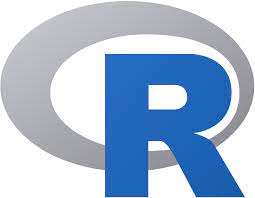 The NTE-DEM aims to combine the existing experimental data (clinical, pre-clinical and in vitro), the cosmic ray fluences, as measured by the AMS detector and the cell survival probability function existing in the literature to produce reliable DEMs. 
We use the R-Studio integrated development environment to code it. The first NTE-DEM release (Fig. 1) comprises a main program and several libraries for>10K lines of code.
A. Bartoloni - UN/WHO Conference on Space and Global Health
1-3 November 2023
32
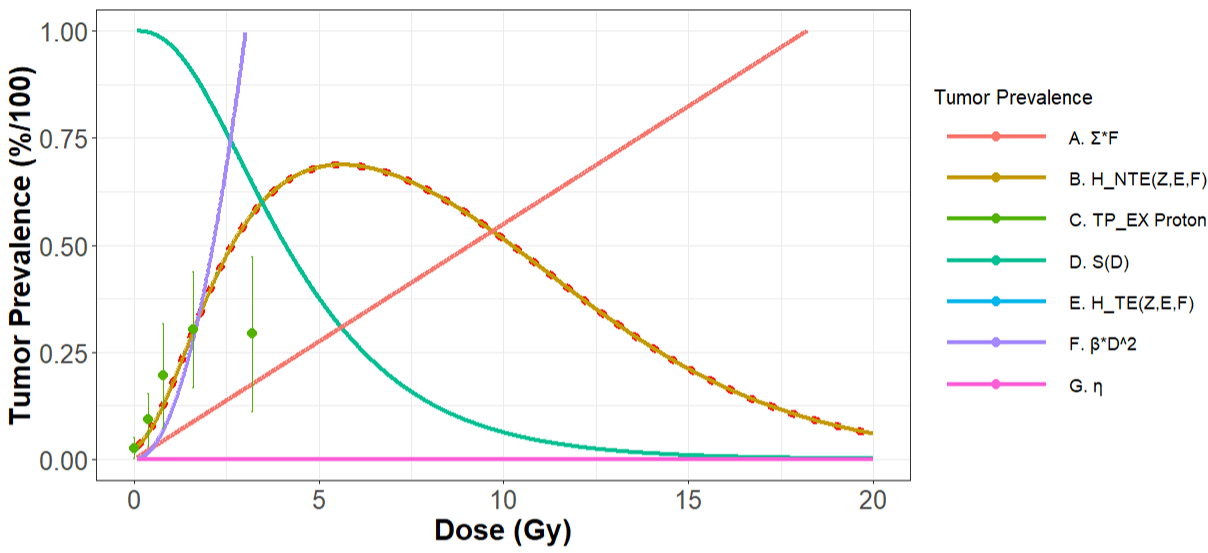 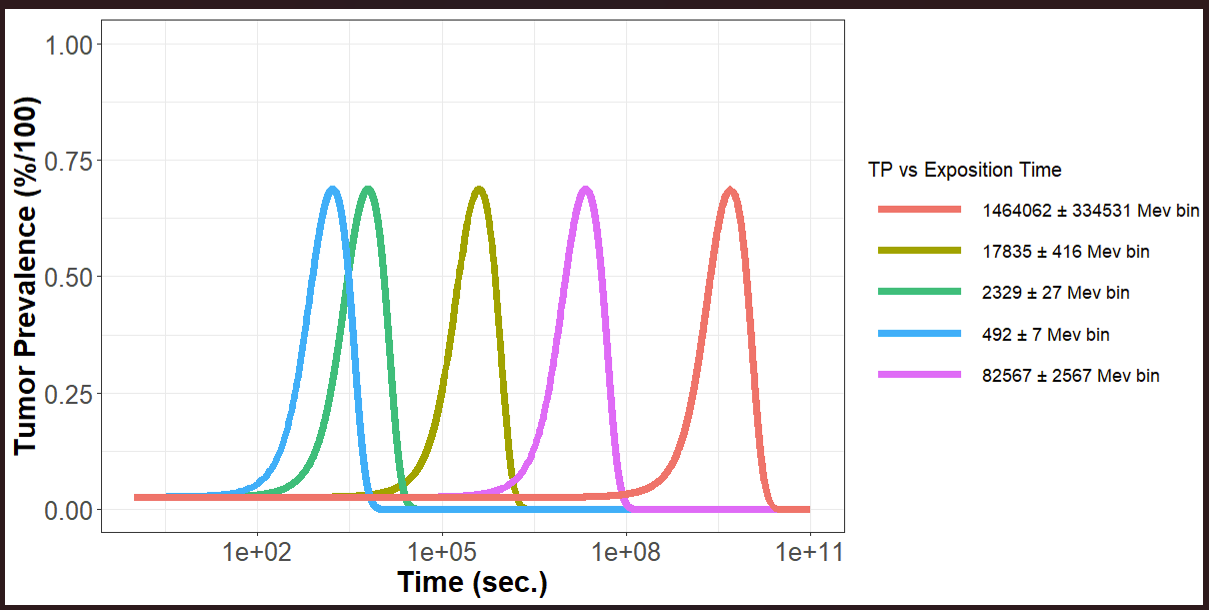 «AMS02 Protons»
Tumor Prevalence Dose Effects Model 
for Proton using HGT data
Target Effects vs Non Target Effects
the dose effects model consistency was proved also using the AMS measure of the GCRs proton components
Journal of Mechanics in Medicine and Biology
“SPACE RADIATION INDUCED BYSTANDER EFFECT IN ESTIMATING THE
CARCINOGENIC RISK DUE TO GALACTIC COSMIC RAYS” A. Guracho et al (published in May 2023)
A. Bartoloni - UN/WHO Conference on Space and Global Health
1-3 November 2023
33
Towards the Heavy Nuclei : annual dose as an example
Using the AMS data that provide the monthly values of the Electrons, Protons and Helium and the corresponding time variations in the energy range from 1 Gv : 60 GV , using the tool we calculated the annual dose expected from this components in the period. May 2011 –My 2012.
1-3 November 2023
A. Bartoloni - UN/WHO Conference on Space and Global Health
34
A. Bartoloni - UN/WHO Conference on Space and Global Health
1-3 November 2023
35
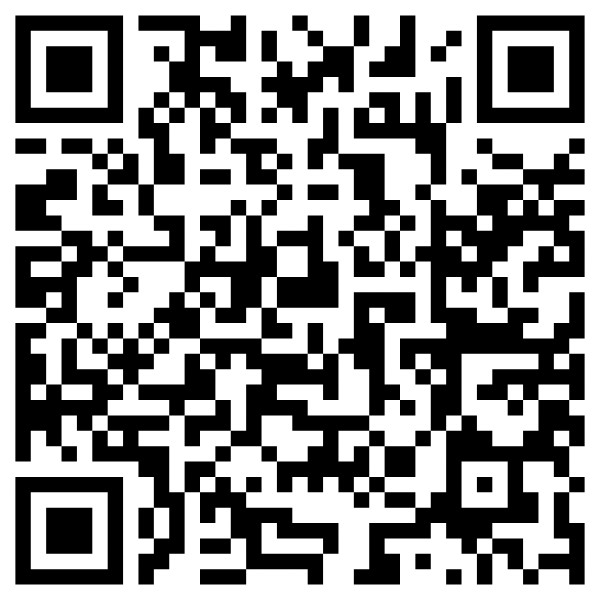 The future evolution of the NTE-DEM software
Internal Note (May 2023)
The future evolution of the NTE-DEM software architecture will incorporate advancements to further understand the effects of space radiation exposure.

By utilizing the AMS-02 detector, we will continue to measure and analyze various components of Cosmic Rays (CRs), including electrons and heavy nuclei.

Our ongoing software development aims to enhance the NTE-DEM software architecture by integrating the Radiobiology Mathematical Models' Library, which specifically addresses the biological mechanisms of Non-Targeted Effects (NTE). Additionally, we will leverage AI-based data analysis techniques for more robust and insightful results.
A. Bartoloni - UN/WHO Conference on Space and Global Health
1-3 November 2023
36
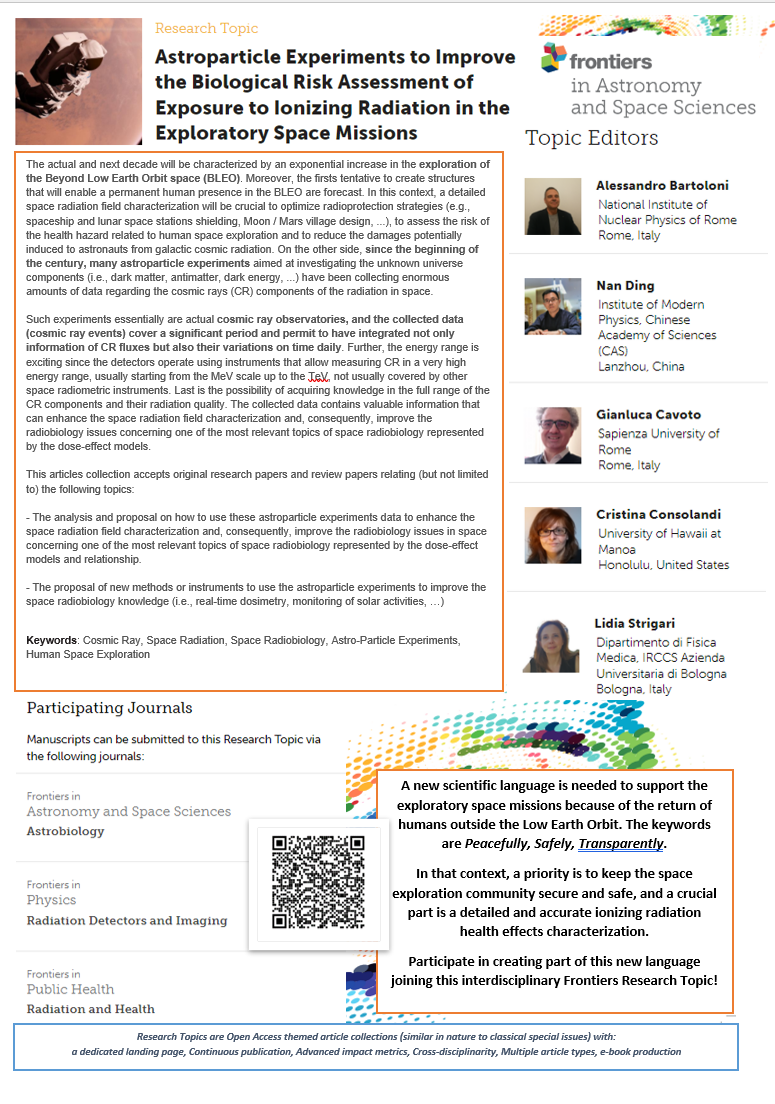 The Research Topic Initiative
Research Topics are Open Access themed article collections with: 
dedicated landing page, 
continuous publication,
advanced impact metrics, 
cross-disciplinarity,
multiple article types, 
e-book production
1-3 November 2023
37
A. Bartoloni - UN/WHO Conference on Space and Global Health
The Research Topic Initiative 

As we made progress in our research activities, it became evident that advancing in this field required the development of a new scientific language capable of connecting and fostering synergy among different scientific communities. Researchers in this domain need to incorporate fundamentals of biology, physics, astrophysics, planetary science, and engineering to understand the relationship between ionizing radiation and biology and to address the associated challenges.

The ongoing efforts in space exploration and colonization have garnered global hopes for a new era marked by transparency and peaceful development. In this context, these expectations align with our primary scientific interests, and science could play a pivotal role in realizing such a vision.

Among the many possibilities, we have decided, supported, and encouraged by the Frontiers Editorial team, to launch this research topic named 
"Astroparticle Experiments to Improve the Biological Risk Assessment of Exposure to Ionizing Radiation in Exploratory Space Missions."

 -
Editors
A. Bartoloni - UN/WHO Conference on Space and Global Health
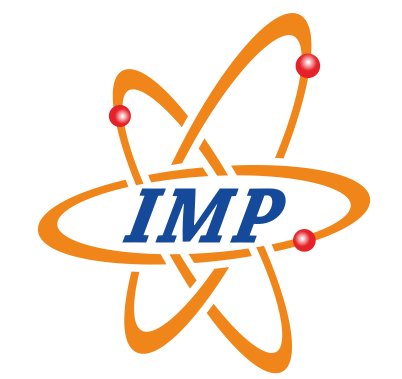 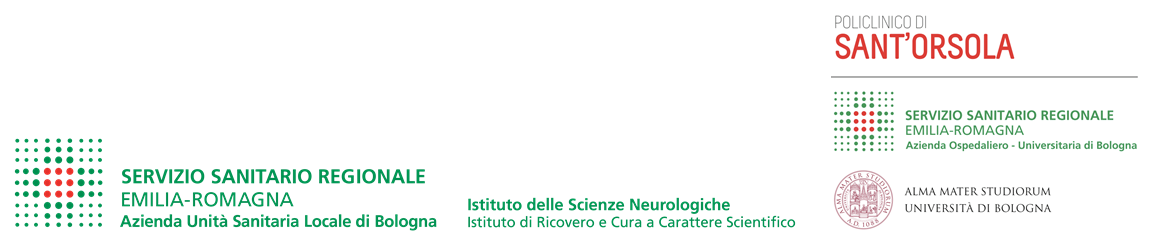 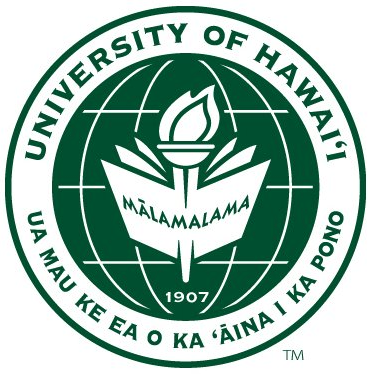 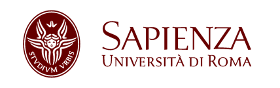 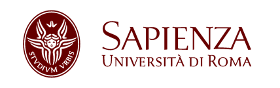 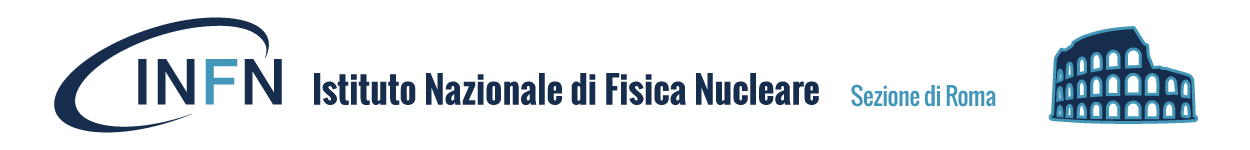 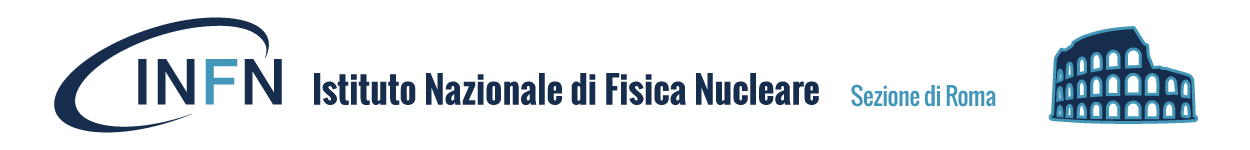 We created a research topic editorial board that was representative of different scientific cultures and geographic areas and invited many researchers and scientists from many different research areas due to the strong interdisciplinarity of the topic.
1-3 November 2023
39
Interdisciplinary Topic
A. Bartoloni - UN/WHO Conference on Space and Global Health
Contributors from different research areas
1-3 November 2023
40
Impact after 2 year
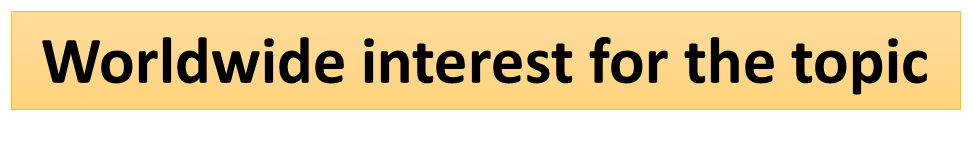 > 7000 views (topic & articles)
> 1000 downloads
> 5 abstracts received
3 published manuscripts
> 30 authors
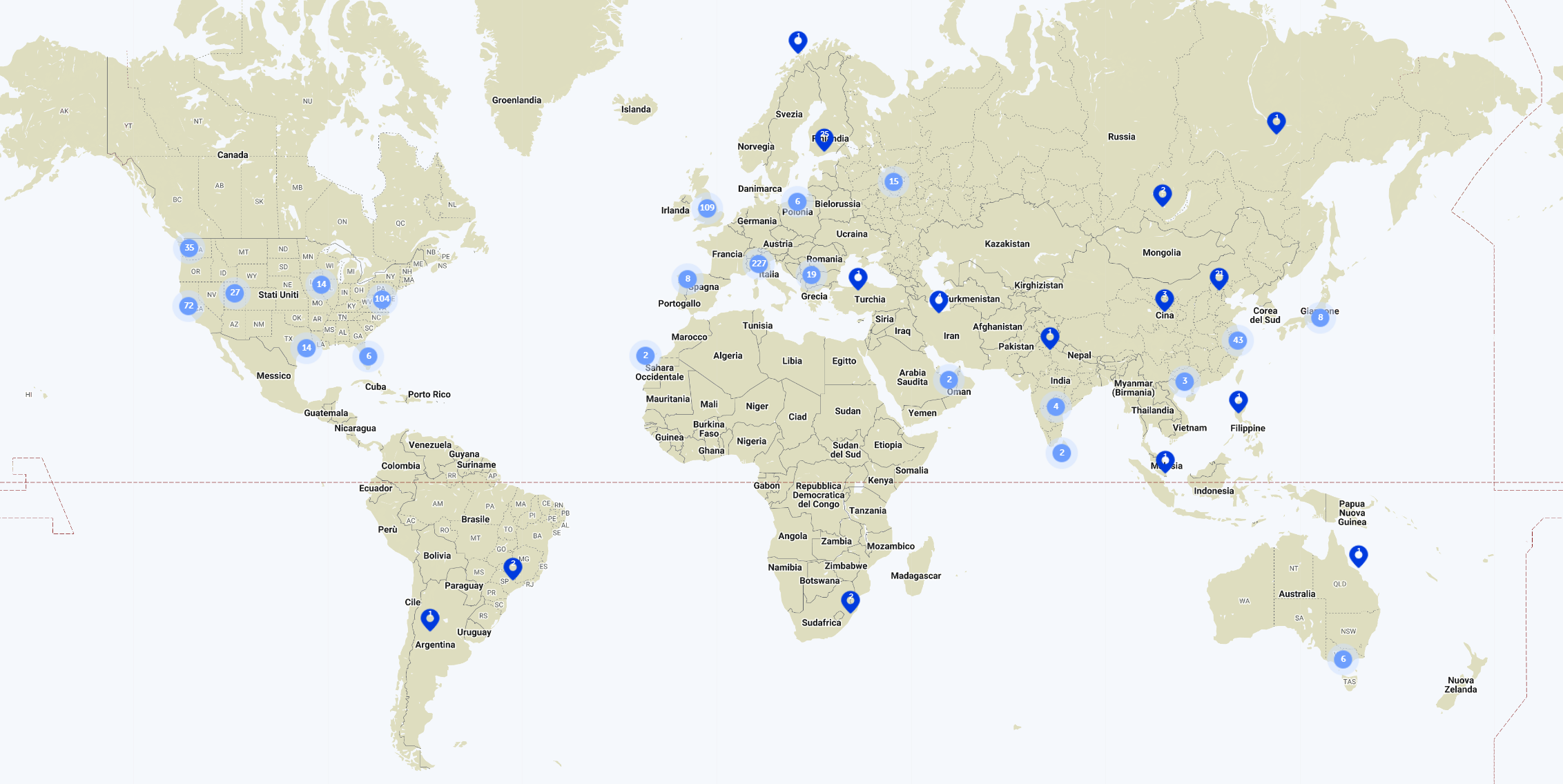 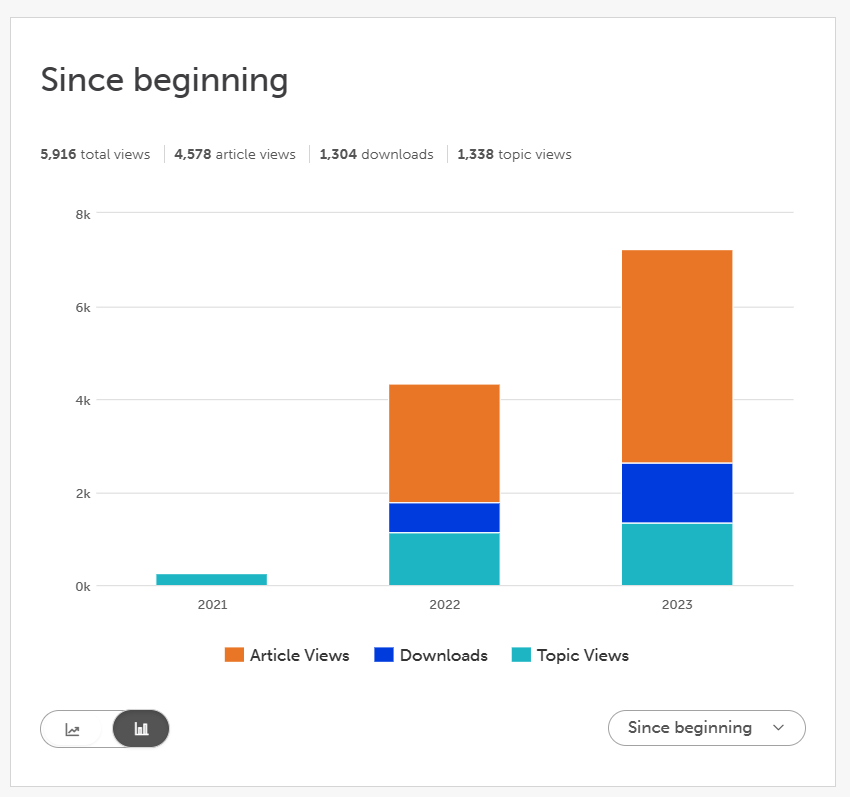 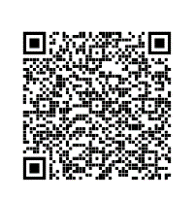 SCAN the QR CODE 
to participate !